Introduction to OHS Regulations & Codes
Materials Provided by Minerva
1. Introduction
2. Legislation
3. Regulations
4. Guidelines & Codes
5. Standards
6. Penalties
7.Review
Section 1 – Introduction
In this module you will learn about Occupational Health and Safety (OHS) Requirements.   
There are 7 sections that will cover: 
Introduction – Overview of the Canadian Legal System and  general  OHS Requirements
Legislation– Overview of the Canadian legislation
Regulations – Overview of engineering regulations
Guidelines & Codes – Overview of guidelines and codes
Standards – Overview of National and International standards
Penalties -  Overview of the penalties under the Criminal Code, Canada Labour Code, OHS Act and the Professional Engineers Act
Review – A summary of the key concepts learned
1. Introduction
2. Legislation
3. Regulations
4. Guidelines & Codes
5. Standards
6. Penalties
7.Review
Section 1 – Introduction
This module is intended as an introductory course to the basics of legislation, regulations and codes related to OHS and practice of engineering. There will be discipline specific modules, that will provide a greater understanding of the requirements of each engineering discipline.

In order to understand OHS Requirements you will learn some new terms and the context in which they are used.  Terms will be defined as you go through the module.

There is a lot to  remember – so if you want to take notes as you go – click on the notepad and jot down key points you want to remember.
-or –
You can print any screen that you want to use to help you remember.
1. Introduction
2. Legislation
3. Regulations
4. Guidelines & Codes
5. Standards
6. Penalties
7.Review
Section 1 – Introduction
There are legislature and regulatory requirements that are international, national and provincial. The examples in this modules relate to Ontario legislation.  Each province has their own legislation; however they  follow  a similar structure and language.
1. Introduction
2. Legislation
3. Regulations
4. Guidelines & Codes
5. Standards
6. Penalties
7.Review
Section 1 – Introduction
So why is it important to understand the legal responsibilities set out by OHS regulations?
  
Let’s have a look at a few real-world examples.  They will demonstrate why workplaces need to follow these regulations.
1. Introduction
2. Legislation
3. Regulations
4. Guidelines & Codes
5. Standards
6. Penalties
7.Review
Section 1 – Introduction
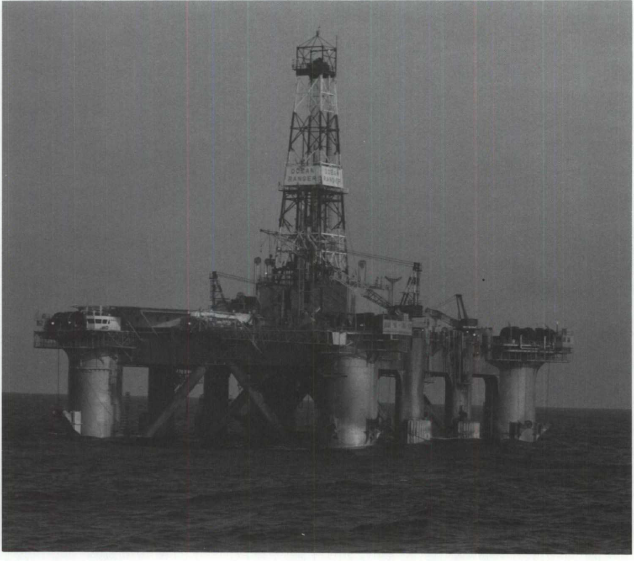 In 1982, a major storm caused the Ocean Ranger to sink

There were no survivors of the 84-member crew

It demonstrated how poorly the government and industry regulated the offshore industry
Ocean Ranger (Newfoundland)
Source:  wikipedia.org
Image: Royal Commission Report
1. Introduction
2. Legislation
3. Regulations
4. Guidelines & Codes
5. Standards
6. Penalties
7.Review
Section 1 – Introduction
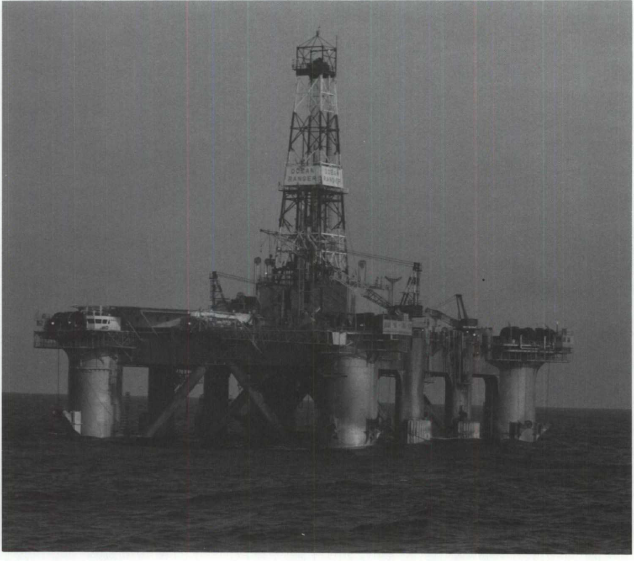 Canadian Royal Commission spent 2 years investigating the incident

They determined the rig had many design and construction flaws 

Also, the crew lacked proper survival suits, safety equipment, and safety training/protocols
Ocean Ranger (Newfoundland)
Source:  wikipedia.org
Image: Royal Commission Report
1. Introduction
2. Legislation
3. Regulations
4. Guidelines & Codes
5. Standards
6. Penalties
7.Review
Section 1 – Introduction
May 9, 1992, a methane explosion killed 26 miners working underground at the time. 

A public inquiry determined that the mine was mismanaged, miners' safety was ignored, and poor oversight by government regulators led to the disaster.
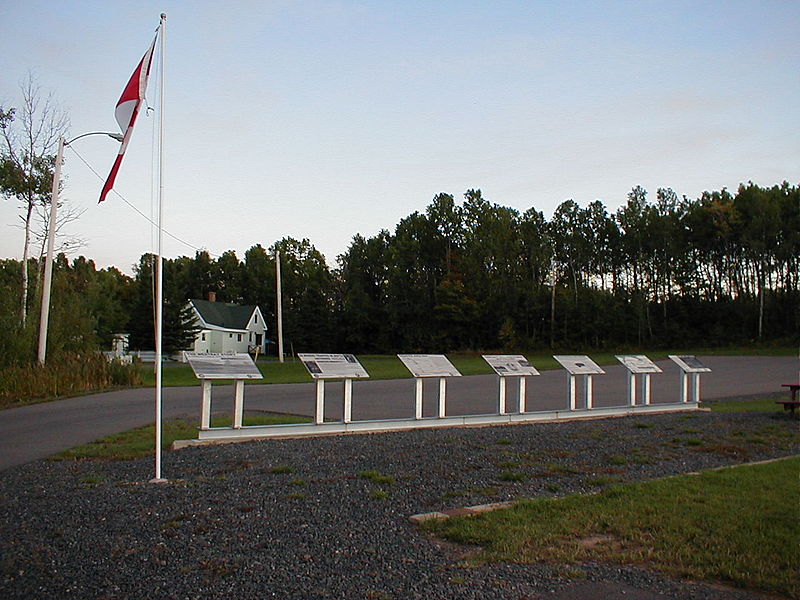 Westray Coal Mine (Nova Scotia)
Source:  The Westray Story
Image: Wikimedia Commons
1. Introduction
2. Legislation
3. Regulations
4. Guidelines & Codes
5. Standards
6. Penalties
7.Review
Section 1 – Introduction
A criminal case against two mine managers went to trial but dropped by the Crown in 1998.

The mine was dismantled and permanently sealed in November 1998.
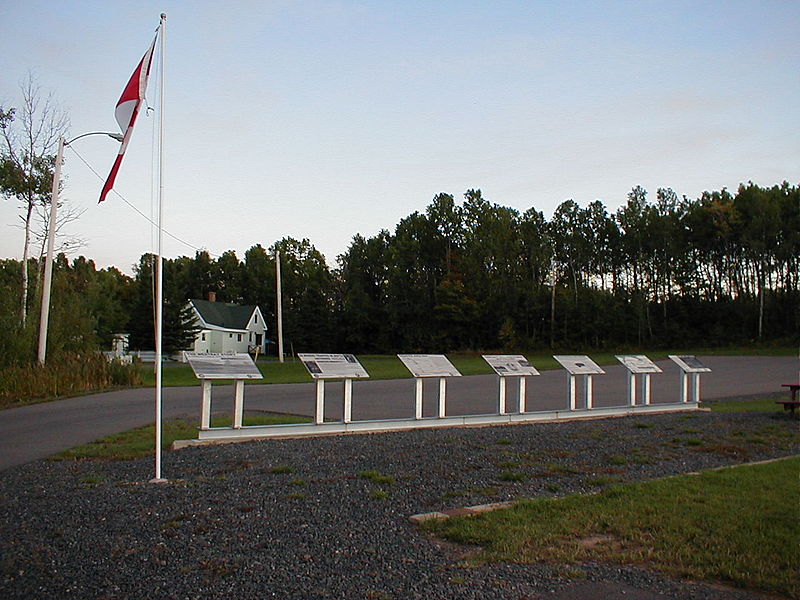 Westray Coal Mine (Nova Scotia)
Source:  The Westray Story
Image: Wikimedia Commons
1. Introduction
2. Legislation
3. Regulations
4. Guidelines & Codes
5. Standards
6. Penalties
7.Review
Section 1 – Introduction
Due to the failure to successfully prosecute the mines owners and managers, the Canadian Labour Congress lobbied to amend the Criminal Code of Canada in order to hold criminally liable managers

In 2003, Bill C-45 was passed and will be discussed in Section 6.
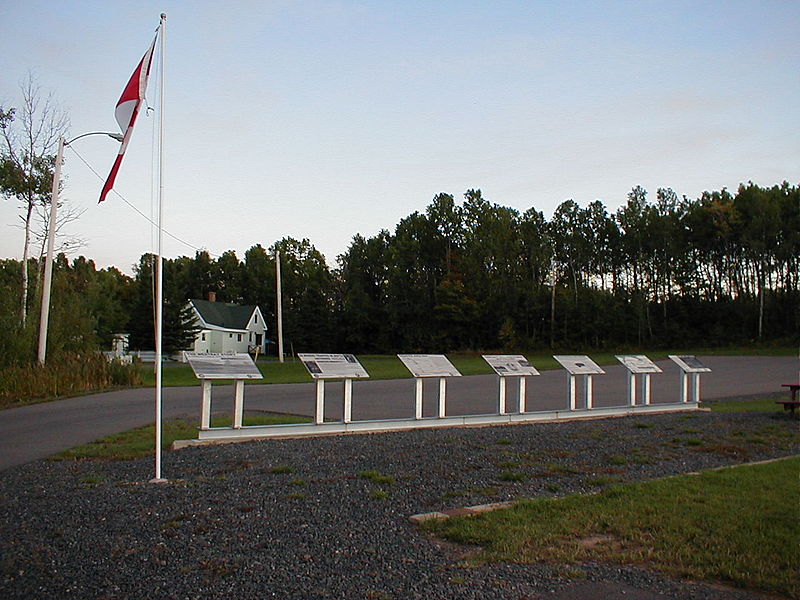 Westray Coal Mine (Nova Scotia)
Source:  The Westray Story
Image: Wikimedia Commons
1. Introduction
2. Legislation
3. Regulations
4. Guidelines & Codes
5. Standards
6. Penalties
7.Review
Section 1 – Introduction
Ham Commission

In 1974, uranium miners in Elliot Lake became concerned about the high incidence of lung cancer and silicosis among workers, and went on strike over health and safety conditions

The government appointed a Royal Commission chaired by Dr. James Ham to investigate health and safety in mines
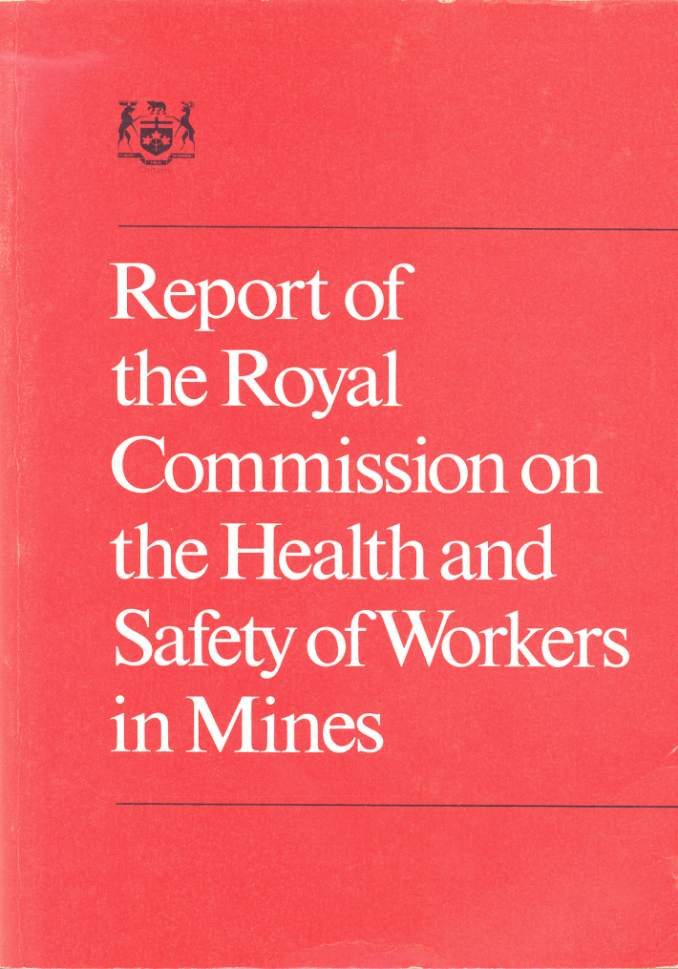 1. Introduction
2. Legislation
3. Regulations
4. Guidelines & Codes
5. Standards
6. Penalties
7.Review
Section 1 – Introduction
Ham Commission

The Ham Commission Report included more than 100 recommendations concerning mining health and safety

Dr. Ham was also concerned about the management of health and safety. He developed the idea of an internal responsibility system, which would require government, employers and workers to cooperate to improve health and safety in the workplace
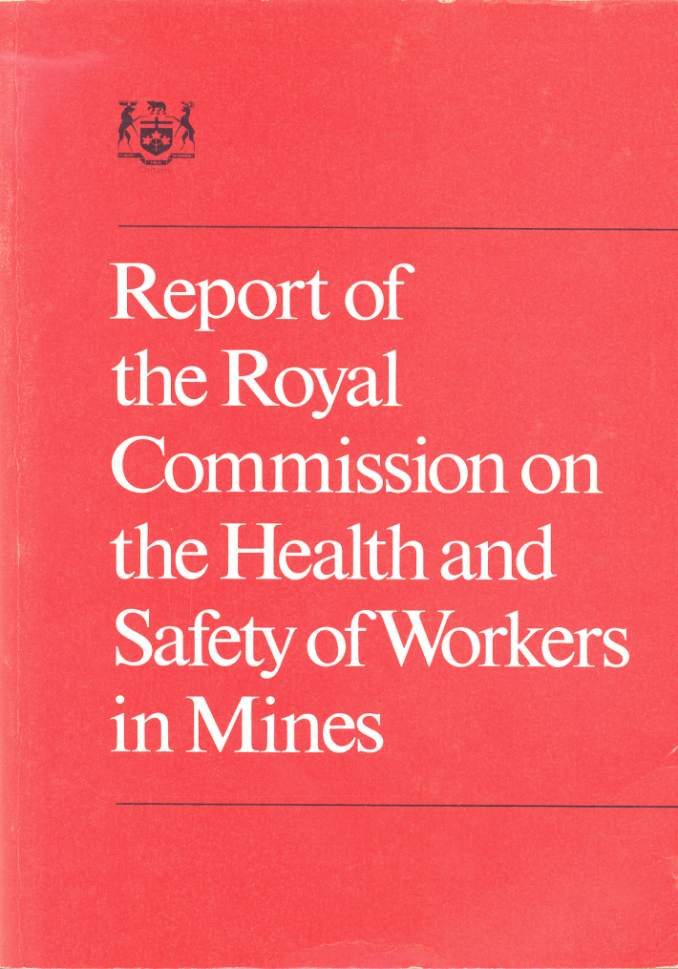 1. Introduction
2. Legislation
3. Regulations
4. Guidelines & Codes
5. Standards
6. Penalties
7.Review
Section 1 – Introduction
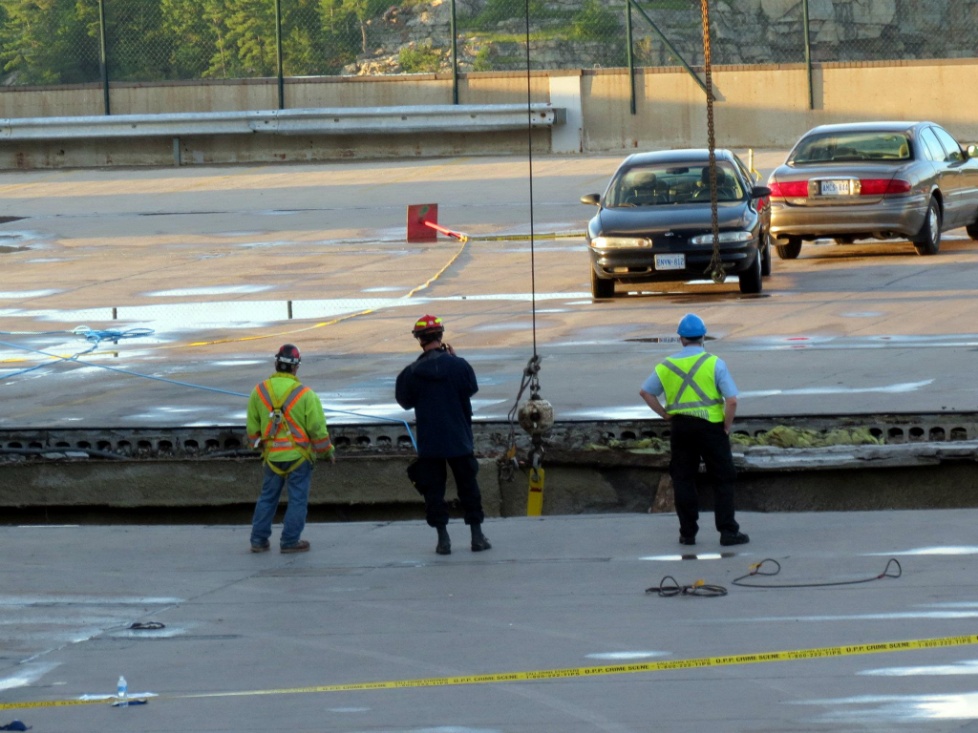 In 2012, mall roof collapsed killing 2 people
Inspecting engineer claimed building was “structurally sound”, just a few weeks prior to collapse
Charged two counts of criminal negligence causing death and one count of criminal negligence causing bodily harm
Elliot Lake Mall Collapse (Ontario)
Source:  CBC New www.cbc.ca
Image: Wikimedia.org
1. Introduction
2. Legislation
3. Regulations
4. Guidelines & Codes
5. Standards
6. Penalties
7.Review
Section 1 – Introduction
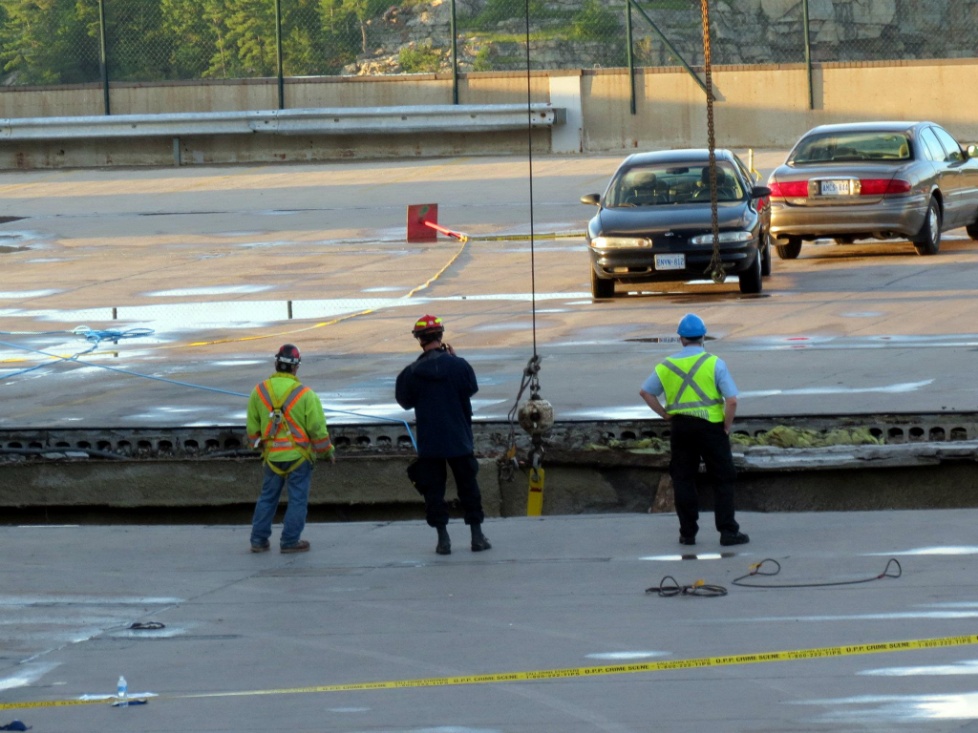 Inspecting engineer made changes to report after he and his partner had signed off on it
Changes included removing photographs, and reference s to "ongoing" leakage.
According to the inspecting engineer the  changes were made at the request of the mall owner, so he would not have issues when he applied for refinancing of the mall.
Elliot Lake Mall Collapse (Ontario)
Source:  CBC New www.cbc.ca
Image: Wikimedia.org
1. Introduction
2. Legislation
3. Regulations
4. Guidelines & Codes
5. Standards
6. Penalties
7.Review
Section 1 – Introduction
Hazards in Trench Construction
Source: MOL Ontario
Image:  Infrastructure Canada
A small scale case: many constructions workers are injured every year in trench collapses

Standards are in place to reduce hazards; however, most cases involve small companies that are not registered with a safety association and may do not follow OHS regulations
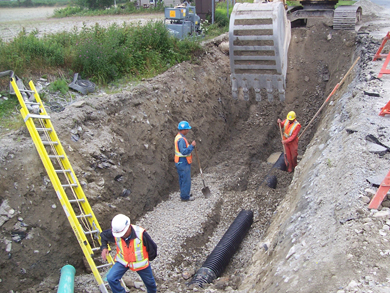 1. Introduction
2. Legislation
3. Regulations
4. Guidelines & Codes
5. Standards
6. Penalties
7.Review
Section 1 – Introduction
Minerva Canada

Minerva is a non-profit corporation dedicated to improving business effectiveness and reducing injuries through Safety Management Education.

They provide materials to promote the post secondary teaching of Safety, Health, and Environmental management and emphasize its importance and effectiveness for organizational productivity and efficiency.

It is a good source for OHS information, reports and case studies, click here to learn more.
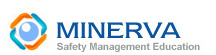 1. Introduction
2. Legislation
3. Regulations
4. Guidelines & Codes
5. Standards
6. Penalties
7.Review
Section 1 – Introduction
So why is it important to understand the regulations for Occupational Health and Safety ?
They are mandatory by the Canadian legal system 
They set the minimum safety standards in the workplace
 They  assign responsibilities in the workplace
 For example,  it is a job requirement for managers to  maintain certain rights and responsibilities of employees set out by these regulations
They allow for enforcement, and set penalties for non-compliance
1. Introduction
2. Legislation
3. Regulations
4. Guidelines & Codes
5. Standards
6. Penalties
7.Review
Section 1 – Introduction
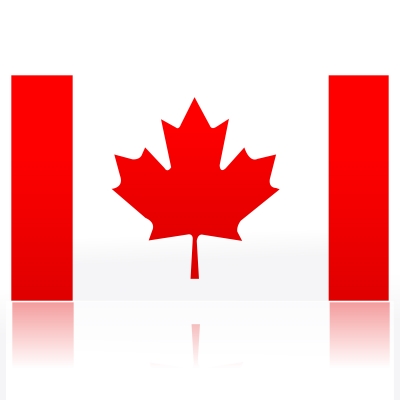 Let us begin with the basics of the  Canadian Legal System.  There are several sources that make up the system:

	Common Law
Court / Judge made law
	Constitution
British North America Act
 Canadian Constitution 1982
 Canadian Bill of Rights
	Statutes and Regulations
 Federal, provincial and territorial
	Quebec Civil Code
1. Introduction
2. Legislation
3. Regulations
4. Guidelines & Codes
5. Standards
6. Penalties
7.Review
Section 1 – Introduction
Common Law (or ‘case law’) is based on court or judge-based decisions. These decisions come from  prior cases under similar circumstances, known as  precedents. All Canadian jurisdictions use this system, except Quebec (Civil Code of Quebec). 

Under this system, cases are decided on the applicable law and on the specific facts of the case.  This law system is also used to interpret legislation, regulations, and constitution.
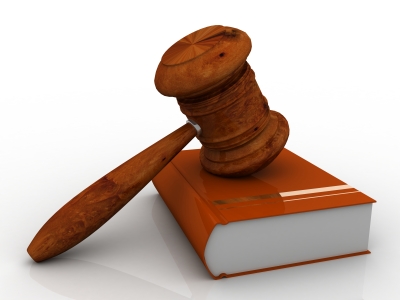 Image courtesy of cooldesign/ FreeDigitalPhotos.net
1. Introduction
2. Legislation
3. Regulations
4. Guidelines & Codes
5. Standards
6. Penalties
7.Review
Section 1 – Introduction
Public Law in Canada falls under Common Law and relates to the rights and obligations of the government. It covers the following areas:

Criminal
Regulatory Offences – (Quasi-criminal)
Administrative 
Constitutional
International
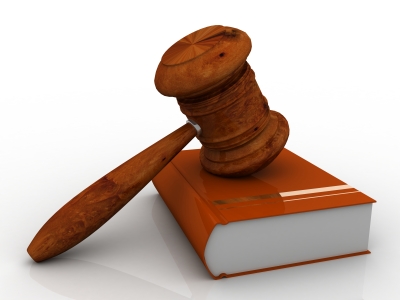 Image courtesy of cooldesign/ FreeDigitalPhotos.net
1. Introduction
2. Legislation
3. Regulations
4. Guidelines & Codes
5. Standards
6. Penalties
7.Review
Section 1 – Introduction
In addition to Common Law, there is formally written legislation or statutes which are enacted by federal, provincial and territorial parliaments or legislatures. 

For example, most mines are provincially regulated; while uranium mines and other workplaces that are part of the nuclear fuel cycle are federally regulated.


Occupational Health and Safety in the workplace is covered under these statutes.
1. Introduction
2. Legislation
3. Regulations
4. Guidelines & Codes
5. Standards
6. Penalties
7.Review
Section 1 – Review
What are the 4 sources that make up the Canadian Legal System?
1. Introduction
2. Legislation
3. Regulations
4. Guidelines & Codes
5. Standards
6. Penalties
7.Review
Section 1 – Review
What are the 4 sources that make up the Canadian Legal System?  

	Common Law
1. Introduction
2. Legislation
3. Regulations
4. Guidelines & Codes
5. Standards
6. Penalties
7.Review
Section 1 – Review
What are the 4 sources that make up the Canadian Legal System?  

	Common Law
	Constitution
1. Introduction
2. Legislation
3. Regulations
4. Guidelines & Codes
5. Standards
6. Penalties
7.Review
Section 1 – Review
What are the 4 sources that make up the Canadian Legal System?  

	Common Law
	Constitution
	Statutes and Regulations
1. Introduction
2. Legislation
3. Regulations
4. Guidelines & Codes
5. Standards
6. Penalties
7.Review
Section 1 – Review
What are the 4 sources that make up the Canadian Legal System?  

	Common Law
	Constitution
	Statutes and Regulations
	Quebec Civil Code
1. Introduction
2. Legislation
3. Regulations
4. Guidelines & Codes
5. Standards
6. Penalties
7.Review
Section 1 – Review
True or False?

Statues are formally written legislation  which are enacted by federal, provincial and territorial parliaments or legislatures.

True

False
SUBMIT
1. Introduction
2. Legislation
3. Regulations
4. Guidelines & Codes
5. Standards
6. Penalties
7.Review
Section 1 – Review
True or False?

Statues are formally written legislation  which are enacted by federal, provincial and territorial parliaments or legislatures.

True

False
SUBMIT
1. Introduction
2. Legislation
3. Regulations
4. Guidelines & Codes
5. Standards
6. Penalties
7.Review
Section 1 – Review
True or False?

Employers are required by law to follow the minimum standards set out OHS legislation.

True

False
SUBMIT
1. Introduction
2. Legislation
3. Regulations
4. Guidelines & Codes
5. Standards
6. Penalties
7.Review
Section 1 – Review
True or False?

Employers are required by law to follow the minimum standards set out OHS legislation.

True

False
SUBMIT
1. Introduction
2. Legislation
3. Regulations
4. Guidelines & Codes
5. Standards
6. Penalties
7.Review
Section 1 – Introduction
The legislation  system in Canada follows a regulation hierarchy,  with legislation being the overall  governing power.
 
Each of these sections will be covered in greater detail  in later chapters.  The hierarchy is:
1. Introduction
2. Legislation
3. Regulations
4. Guidelines & Codes
5. Standards
6. Penalties
7.Review
Section 1 – Introduction
Legislation
Statutory Law
1. Introduction
2. Legislation
3. Regulations
4. Guidelines & Codes
5. Standards
6. Penalties
7.Review
Section 1 – Introduction
Legislation
Statutory Law
Act
Overall Objectives of Legislation
1. Introduction
2. Legislation
3. Regulations
4. Guidelines & Codes
5. Standards
6. Penalties
7.Review
Section 1 – Introduction
Legislation
Statutory Law
Act
Overall Objectives of Legislation
Implementations of specific objectives of the Act (Includes Code Adoption Documents)
Regulations
1. Introduction
2. Legislation
3. Regulations
4. Guidelines & Codes
5. Standards
6. Penalties
7.Review
Section 1 – Introduction
Legislation
Statutory Law
Act
Overall Objectives of Legislation
Implementations of specific objectives of the Act (Includes Code Adoption Documents)
Regulations
Legal Codes
Technical specification and implementation details
1. Introduction
2. Legislation
3. Regulations
4. Guidelines & Codes
5. Standards
6. Penalties
7.Review
Section 1 – Introduction
Legislation
Statutory Law
Act
Overall Objectives of Legislation
Implementations of specific objectives of the Act (Includes Code Adoption Documents)
Regulations
Legal Codes
Technical specification and implementation details
Industrial/Country technical specification and implementation details
Standards
1. Introduction
2. Legislation
3. Regulations
4. Guidelines & Codes
5. Standards
6. Penalties
7.Review
Section 1 – Introduction
Legislation also falls under three areas of regulatory jurisdictions:
1. Introduction
2. Legislation
3. Regulations
4. Guidelines & Codes
5. Standards
6. Penalties
7.Review
Section 1 – Introduction
Legislation also falls under three areas of regulatory jurisdictions:
Applies to federal agencies/land, inter-provincial installations/activities, and international treaties
Federal
1. Introduction
2. Legislation
3. Regulations
4. Guidelines & Codes
5. Standards
6. Penalties
7.Review
Section 1 – Introduction
Legislation also falls under three areas of regulatory jurisdictions:
Applies to federal agencies/land, inter-provincial installations/activities, and international treaties
Federal
Each province has their own acts and regulations; based on federal regulations
Provincial
1. Introduction
2. Legislation
3. Regulations
4. Guidelines & Codes
5. Standards
6. Penalties
7.Review
Section 1 – Introduction
Legislation also falls under three areas of regulatory jurisdictions:
Applies to federal agencies/land, inter-provincial installations/activities, and international treaties
Federal
Each province has their own acts and regulations; based on federal regulations
Provincial
Municipal
By-laws
1. Introduction
2. Legislation
3. Regulations
4. Guidelines & Codes
5. Standards
6. Penalties
7.Review
Section 1 – Review
Drag the following words to their the correct definitions:
Overall objectives of legislation
Implementations of specific objectives of the act
Technical specification and implementation details
Statutory law
Acts
Legislation
Standards
Legal Codes
Regulations
Industrial/Country technical specification and implementation details
1. Introduction
2. Legislation
3. Regulations
4. Guidelines & Codes
5. Standards
6. Penalties
7.Review
Section 1 – Review
Drag the following words to their the correct definitions:
Acts
Overall objectives of legislation
Implementations of specific objectives of the act
Regulations
Technical specification and implementation details
Standards
Statutory law
Legislation
Industrial/Country technical specification and implementation details
Legal Codes
1. Introduction
2. Legislation
3. Regulations
4. Guidelines & Codes
5. Standards
6. Penalties
7.Review
Section 2 – Legislation
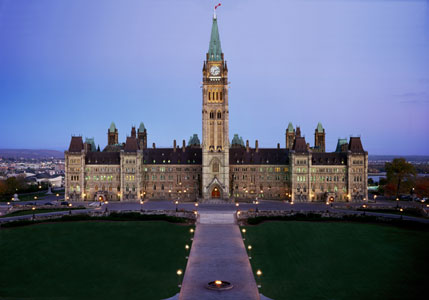 Legislation (or “ statutory law") is law which has been enacted by a legislature or other governing body, or the process of making it. 
 
In Canada, legislation or Acts are passed by the Parliament of Canada and by provincial legislatures.
Parliament Building
Image:  Parliament of Canada
1. Introduction
2. Legislation
3. Regulations
4. Guidelines & Codes
5. Standards
6. Penalties
7.Review
Section 2 – Legislation
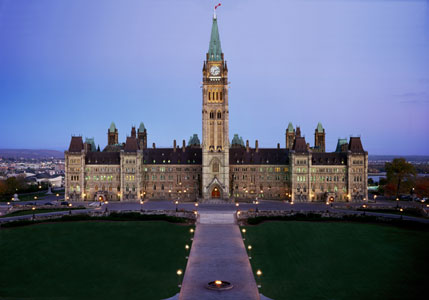 Legislation can serve many purposes:
Parliament Building
Image:  Parliament of Canada
1. Introduction
2. Legislation
3. Regulations
4. Guidelines & Codes
5. Standards
6. Penalties
7.Review
Section 2 – Legislation
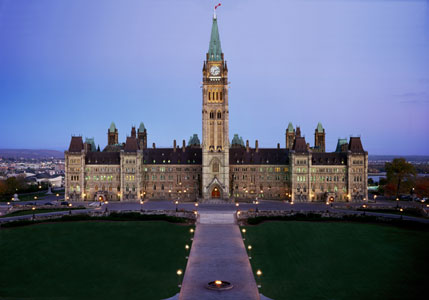 Legislation can serve many purposes:
 
 it can regulate
Parliament Building
Image:  Parliament of Canada
1. Introduction
2. Legislation
3. Regulations
4. Guidelines & Codes
5. Standards
6. Penalties
7.Review
Section 2 – Legislation
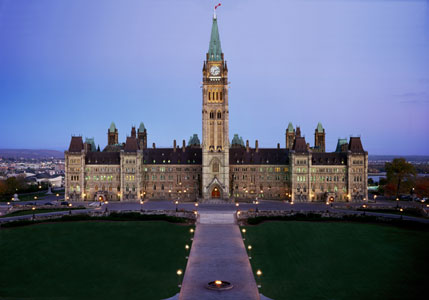 Legislation can serve many purposes:
 
 it can regulate
 it can authorize
Parliament Building
Image:  Parliament of Canada
1. Introduction
2. Legislation
3. Regulations
4. Guidelines & Codes
5. Standards
6. Penalties
7.Review
Section 2 – Legislation
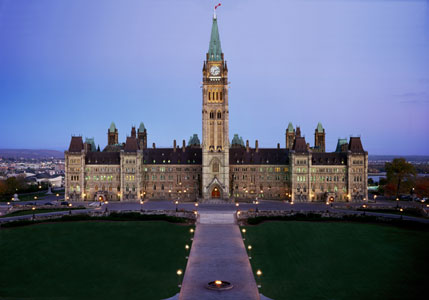 Legislation can serve many purposes:
 
 it can regulate
 it can authorize
 it can proscribe
Parliament Building
Image:  Parliament of Canada
1. Introduction
2. Legislation
3. Regulations
4. Guidelines & Codes
5. Standards
6. Penalties
7.Review
Section 2 – Legislation
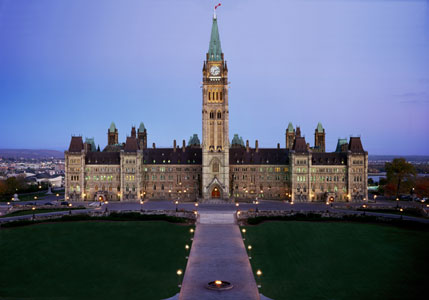 Legislation can serve many purposes:
 
 it can regulate
 it can authorize
 it can proscribe
 it can provide (e.g. funds)
Parliament Building
Image:  Parliament of Canada
1. Introduction
2. Legislation
3. Regulations
4. Guidelines & Codes
5. Standards
6. Penalties
7.Review
Section 2 – Legislation
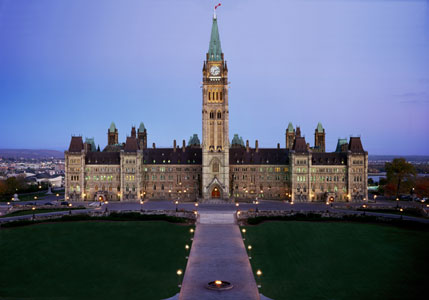 Legislation can serve many purposes:
 
 it can regulate
 it can authorize
 it can proscribe
 it can provide (e.g. funds)
 it can sanction
Parliament Building
Image:  Parliament of Canada
1. Introduction
2. Legislation
3. Regulations
4. Guidelines & Codes
5. Standards
6. Penalties
7.Review
Section 2 – Legislation
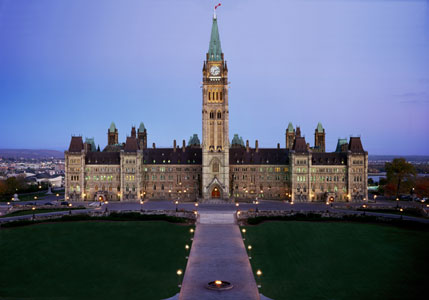 Legislation can serve many purposes:
 
 it can regulate
 it can authorize
 it can proscribe
 it can provide (e.g. funds)
 it can sanction 
 it can grant
Parliament Building
Image:  Parliament of Canada
1. Introduction
2. Legislation
3. Regulations
4. Guidelines & Codes
5. Standards
6. Penalties
7.Review
Section 2 – Legislation
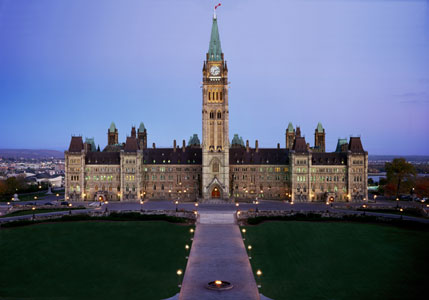 Legislation can serve many purposes:
 
 it can regulate
 it can authorize
 it can proscribe
 it can provide (e.g. funds)
 it can sanction 
 it can grant 
 it can declare
Parliament Building
Image:  Parliament of Canada
1. Introduction
2. Legislation
3. Regulations
4. Guidelines & Codes
5. Standards
6. Penalties
7.Review
Section 2 – Legislation
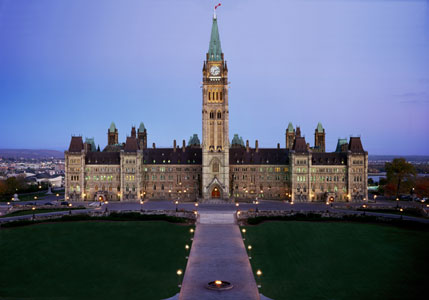 Legislation can serve many purposes:
 
 it can regulate
 it can authorize
 it can proscribe
 it can provide (e.g. funds)
 it can sanction 
 it can grant 
 it can declare
 it can restrict
Parliament Building
Image:  Parliament of Canada
1. Introduction
2. Legislation
3. Regulations
4. Guidelines & Codes
5. Standards
6. Penalties
7.Review
Section 2 – Legislation
Some Examples of Canadian Legislation:

Criminal Code, (R.S.C., 1985, c. C-46)
Child and Family Services Act, R.S.O. 1990, c. C.11
Canadian Environmental Protection Act, 1999 (S.C. 1999, c. 33)
1. Introduction
2. Legislation
3. Regulations
4. Guidelines & Codes
5. Standards
6. Penalties
7.Review
Section 2 – Legislation
The Canada Labour Code 

This is the  principle piece of legislation the governs certain statutes in respect to labour. In Ontario, the Ministry of Labour (MOL) is mandated to enforce the Canada Labour Code. You can find the guide here:

Canadian Labour Code

The objective of the code is to facilitate production by controlling strikes and lockouts, occupational safety and health, and some employment standards.
Generally speaking, the code only applies to those federally regulated workplaces.
1. Introduction
2. Legislation
3. Regulations
4. Guidelines & Codes
5. Standards
6. Penalties
7.Review
Section 2 – Legislation
Some example of Federal workplaces  that fall under the Canada Labour Code: 

 Interprovincial companies
 Communications  (Television)
 Crown corporations (Canadian post)
 Federal employees
 Railways 
 Airports & Airlines 
 Banking Institutions 	

These account for 10% of the total workforce in Canada
1. Introduction
2. Legislation
3. Regulations
4. Guidelines & Codes
5. Standards
6. Penalties
7.Review
Section 2 – Review
True or False?

The Canada Labour Code is the principle piece of legislation regarding OHS.

True

False
SUBMIT
1. Introduction
2. Legislation
3. Regulations
4. Guidelines & Codes
5. Standards
6. Penalties
7.Review
Section 2 – Review
True or False?

The Canada Labour Code is the principle piece of legislation regarding OHS.

True

False
SUBMIT
1. Introduction
2. Legislation
3. Regulations
4. Guidelines & Codes
5. Standards
6. Penalties
7.Review
Section 2 – Review
True or False?

The Canada Labour Code applies to both in federal and provincial OHS jurisdictions.

True

False
SUBMIT
1. Introduction
2. Legislation
3. Regulations
4. Guidelines & Codes
5. Standards
6. Penalties
7.Review
Section 2 – Review
True or False?

The Canada Labour Code applies to both in federal and provincial OHS jurisdictions.

True

False (Only applies to federally managed workplaces)
SUBMIT
1. Introduction
2. Legislation
3. Regulations
4. Guidelines & Codes
5. Standards
6. Penalties
7.Review
Section 2 – Legislation
Canada Occupational Health and Safety

The Canada Center for Occupational Health and Safety (CCOHS) is a non-profit  federal corporation that provides information and  up-to-date  information on OHS legislation. You can find the guide here:

CCOHS Website
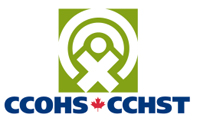 1. Introduction
2. Legislation
3. Regulations
4. Guidelines & Codes
5. Standards
6. Penalties
7.Review
Section 2 – Legislation
Established in 1978, CCOHS promotes the well-being of working Canadians by providing information, training, education, management systems and solutions that support occupational health and safety. 

CCOHS is represented by government, employers and labour - to ensure a balanced, approach to workplace health and safety issues.
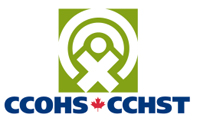 1. Introduction
2. Legislation
3. Regulations
4. Guidelines & Codes
5. Standards
6. Penalties
7.Review
Section 2 – Legislation
OHS Act Statutory Interpretations

The OHS statute in the Canada Labour Code is a remedial public welfare statute intended to guarantee a minimum level of protection for the health and safety of workers. 

When interpreting this type of legislation, it is important to be aware of certain guiding principles.
1. Introduction
2. Legislation
3. Regulations
4. Guidelines & Codes
5. Standards
6. Penalties
7.Review
Section 2 – Legislation
OHS Act Statutory Interpretations

Protective legislation is designed to promote public health and safety. Therefore it is to be generously interpreted in a manner that is in keeping with the purposes and objectives of this legislative scheme.

Narrow or technical interpretations that would interfere with or frustrate the attainment of the legislature's public welfare objectives are to be avoided.

Ontario (Ministry of Labour) v. City of Hamilton (2002), 58 O.R. (3d) 37 (C.A.)
1. Introduction
2. Legislation
3. Regulations
4. Guidelines & Codes
5. Standards
6. Penalties
7.Review
Section 2 – Legislation
The following are some general areas covered by the legislation:

Industrial Workplace Safety
Exposure to toxic chemicals/biological material hazards (ventilation, PPE)
Exposure to non-life supporting atmosphere (e.g. confined space)
Exposure to hazardous energy (electrical, radioactive substances)
Equipment and falling hazards
Explosions
1. Introduction
2. Legislation
3. Regulations
4. Guidelines & Codes
5. Standards
6. Penalties
7.Review
Section 2 – Legislation
The following are some general areas covered by the legislation:

Use of Flammable/Combustible Substances
Electrical Installations
Pressure Equipment
Buildings
Steam Generation/Refrigeration Systems
Environmental Protection  (air, surface water, ground water)
Transportation of Dangerous Goods ( road, rail, marine, pipelines)
Professional Engineering  Practise
Land Use (Municipal Zoning By-Laws)
Regulatory Penalties
1. Introduction
2. Legislation
3. Regulations
4. Guidelines & Codes
5. Standards
6. Penalties
7.Review
Section 2 – Legislation
Professional Engineering 

Professional engineering has its own provincial legislation. The following is an example of the Ontario legislation:

Professional Engineers Act
12.(1) No person shall engage in the practice of professional engineering …. unless the person is the holder of a licence…... 
Professional Engineers Regulation 941
33.  (2) (b)(ii) Each applicant for a licence shall (have)….. sufficient familiarity with the applicable Canadian codes, regulations and standards for the practice of professional engineering
1. Introduction
2. Legislation
3. Regulations
4. Guidelines & Codes
5. Standards
6. Penalties
7.Review
Section 2 – Review
True or False?

The Canadian Center for Occupational Health and Safety in a non-profit organization that involves government, employers and labour.

True

False
SUBMIT
1. Introduction
2. Legislation
3. Regulations
4. Guidelines & Codes
5. Standards
6. Penalties
7.Review
Section 2 – Review
True or False?

The Canadian Center for Occupational Health and Safety in a non-profit organization that involves government, employers and labour.

True

False
SUBMIT
1. Introduction
2. Legislation
3. Regulations
4. Guidelines & Codes
5. Standards
6. Penalties
7.Review
Section 2 – Review
True or False?

When interpreting OHS legislation, one must use narrow and technical terms to ensure precise interpretations.

True

False
SUBMIT
1. Introduction
2. Legislation
3. Regulations
4. Guidelines & Codes
5. Standards
6. Penalties
7.Review
Section 2 – Review
True or False?

When interpreting OHS legislation, one must use narrow and technical terms to ensure precise interpretations.

True

False
Need to avoid narrow and technical terms, and keep in mind what will benefit public welfare
SUBMIT
1. Introduction
2. Legislation
3. Regulations
4. Guidelines & Codes
5. Standards
6. Penalties
7.Review
Section 3 – Regulations
Regulations are subordinate legislations that are enacted by the Cabinet of Canada.

The Cabinet has the authority to make regulations set out in - and limited by - statutes.  Regulations set out the details of matters which are covered generally in the enabling statute.

These regulations can be interpreted in light of governing statutes and regulations as a whole, which may include definitions.
1. Introduction
2. Legislation
3. Regulations
4. Guidelines & Codes
5. Standards
6. Penalties
7.Review
Section 3 – Regulations
Regulations fall into two categories:

Performance Objectives
What you are to achieve, however there is flexibility in how you achieve result
Requirements to comply with regulations

Prescriptive
These allocates jobs and tasks and sets standards of behavior
Describes specifically the steps you must take or the physical arrangements that must be followed (e.g. Height of highway guard rails)
Requirements  are more specific
1. Introduction
2. Legislation
3. Regulations
4. Guidelines & Codes
5. Standards
6. Penalties
7.Review
Section 3 – Regulations
Federal Workplace Safety Regulations

Federal OHS regulations apply to all federal workplaces across Canada,  they can be found here. 

Some regulations cover are:
 Buildings
 Heating, Ventilation, Air Conditioning (HVAC)
 Boilers and Pressure Vessel
 Lighting
1. Introduction
2. Legislation
3. Regulations
4. Guidelines & Codes
5. Standards
6. Penalties
7.Review
Section 3 – Regulations
Federal Workplace Safety Regulations

There are also safety acts that apply to supplies of controlled materials and substances.

Hazardous Products Act
Controlled Products Regulations
1. Introduction
2. Legislation
3. Regulations
4. Guidelines & Codes
5. Standards
6. Penalties
7.Review
Section 3 – Regulations
Federal Workplace Safety Regulations

These acts provide several services:
 They define material/controlled substances that are included in Workplace Hazardous Materials Information System (WHMIS)
They tell suppliers what information they must provide (Material Safety Data Sheet, MSDS, and labeling)
They provide a mandatory hazard symbol system:
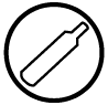 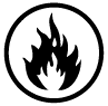 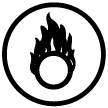 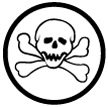 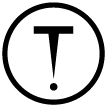 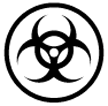 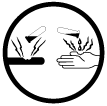 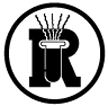 1. Introduction
2. Legislation
3. Regulations
4. Guidelines & Codes
5. Standards
6. Penalties
7.Review
Section 3 – Regulations
Provincial  OHS Regulations

Approximately 1 million workers in Canada are covered by federal regulations . All other workplaces fall under provincial jurisdiction, which use their own OHS  regulations.

CCHOS  provides links to all the provincial/territorial OHS government departments.
1. Introduction
2. Legislation
3. Regulations
4. Guidelines & Codes
5. Standards
6. Penalties
7.Review
Section 3 – Regulations
Some examples of provincially regulated workplaces:

 Construction 
 Industrial 
 Mining 
 All other non-federal sectors 

These account for 90% of total workplaces in Canada.
1. Introduction
2. Legislation
3. Regulations
4. Guidelines & Codes
5. Standards
6. Penalties
7.Review
Section 3 – Regulations
These regulations are comprehensive and covers many workplace hazards, such as:

 Machine guards
 Building safety
 First aid
 Lighting and air quality

Each province and territory will have their own OHS regulations and acts. They were created to outline specific rules and procedures under OHS to address specific workplaces and hazards.
1. Introduction
2. Legislation
3. Regulations
4. Guidelines & Codes
5. Standards
6. Penalties
7.Review
Section 3 – Regulations
In Ontario there are some 20  sector-based regulations under OHSA

Some examples:
Regulation for Industrial Establishments – O.Reg  851  
Regulation for Construction – O.Reg 213/91  
Control of exposure to biological or chemical agents – O.Reg 833
Provides exposure standards, and general provisions  for minimizing expose
Workplace Hazardous Materials  Information System (WHMIS) – O.Reg 860
Regulation for Mines and Mining plant – O.Reg 854

 For more regulations see the e-laws website.
1. Introduction
2. Legislation
3. Regulations
4. Guidelines & Codes
5. Standards
6. Penalties
7.Review
Section 3 – Review
True or False?

Regulations give greater detail to matters that are covered generally in the enabling statute.

True

False
SUBMIT
1. Introduction
2. Legislation
3. Regulations
4. Guidelines & Codes
5. Standards
6. Penalties
7.Review
Section 3 – Review
True or False?

Regulations give greater detail to matters that are covered generally in the enabling statute.

True

False
SUBMIT
1. Introduction
2. Legislation
3. Regulations
4. Guidelines & Codes
5. Standards
6. Penalties
7.Review
Section 3 – Review
True or False?

Regulations for Performance Objectives provide the specific steps you must take or the physical arrangements that must be followed in the workplace.

True

False
SUBMIT
1. Introduction
2. Legislation
3. Regulations
4. Guidelines & Codes
5. Standards
6. Penalties
7.Review
Section 3 – Review
True or False?

Regulations for Performance Objectives provide the specific steps you must take or the physical arrangements that must be followed in the workplace.

True

False
They outline only what you are to achieve. Prescriptive regulations provide the specific steps/arrangements that have to be met.
SUBMIT
1. Introduction
2. Legislation
3. Regulations
4. Guidelines & Codes
5. Standards
6. Penalties
7.Review
Section 3 – Review
Multiple Choice

Federal  OHS Regulations provide:

a)      They define material/controlled substances that are included in    Workplace Hazardous Materials Information System (WHMIS)
b)      They tell suppliers what information they must provide (Material Safety Data Sheet, MSDS, and labeling)
c)     They provide a mandatory hazard symbol system
d)     All of the above
SUBMIT
1. Introduction
2. Legislation
3. Regulations
4. Guidelines & Codes
5. Standards
6. Penalties
7.Review
Section 3 – Review
Multiple Choice

Federal  OHS Regulations provide:

a)      They define material/controlled substances that are included in    Workplace Hazardous Materials Information System (WHMIS)
b)      They tell suppliers what information they must provide (Material Safety Data Sheet, MSDS, and labeling)
c)     They provide a mandatory hazard symbol system
d)     All of the above
SUBMIT
1. Introduction
2. Legislation
3. Regulations
4. Guidelines & Codes
5. Standards
6. Penalties
7.Review
Section 3 – Review
True or False?

Provincial/ Territorial  OHS regulations vary between provinces/territories, and cover 90% of workplaces in Canada.

True

False
SUBMIT
1. Introduction
2. Legislation
3. Regulations
4. Guidelines & Codes
5. Standards
6. Penalties
7.Review
Section 3 – Review
True or False?

Provincial/ Territorial  OHS regulations vary between provinces/territories, and cover 90% of workplaces in Canada.

True

False
SUBMIT
1. Introduction
2. Legislation
3. Regulations
4. Guidelines & Codes
5. Standards
6. Penalties
7.Review
Section 4 – Guidelines & Codes
Guidelines or Codes can be codes of conduct, codes of practice, voluntary initiatives, guidelines or non-regulatory agreements. 

They are non-legislatively required commitments voluntarily made by companies, associations and other organizations to influence or control behaviour, for the benefit of both themselves and the community.

For more information you can visit Industry Canada website.
1. Introduction
2. Legislation
3. Regulations
4. Guidelines & Codes
5. Standards
6. Penalties
7.Review
Section 4 – Guidelines & Codes
Guideline and codes are a supplement to regulations.  In the legal system, they are not sufficient on their own to cover non-compliance issues, such as risks to health, safety or the environment.

Codes can cover a wide a range of activities:
 Environmental protection
 Health and safety
 Labour standards
 Human rights
 Advertising 
 Public standards of decency
1. Introduction
2. Legislation
3. Regulations
4. Guidelines & Codes
5. Standards
6. Penalties
7.Review
Section 4 – Guidelines & Codes
Enforcement of Codes

Guidelines and codes only become part of the law when incorporated into a statute or regulation.  

If the code is incorporated it becomes enforceable. If not , it can used as  “best practice” or evidence of what is included in “all precautions reasonable in the circumstances”. 

Note key wording of a standard, code or guideline:
‘Shall’ is enforceable
‘Should’ is evidence of best practice
1. Introduction
2. Legislation
3. Regulations
4. Guidelines & Codes
5. Standards
6. Penalties
7.Review
Section 4 – Guidelines & Codes
Some workplace examples of codes used in the engineering practise:

 Building Codes
 Fire Codes
 Electrical Codes
 Engineering Standards
 Engineering Code of Ethics – Ontario
*(each province or territory will have their own ethics code)
1. Introduction
2. Legislation
3. Regulations
4. Guidelines & Codes
5. Standards
6. Penalties
7.Review
Section 4 – Review
True or False?

Guidelines and codes are sufficient to cover OHS issues, such as risks to health, safety or the environment.

True

False
SUBMIT
1. Introduction
2. Legislation
3. Regulations
4. Guidelines & Codes
5. Standards
6. Penalties
7.Review
Section 4 – Review
True or False?

Guidelines and codes are sufficient to cover OHS issues, such as risks to health, safety or the environment.

True

False
Legally they are not sufficient to cover non-compliance issues.
SUBMIT
1. Introduction
2. Legislation
3. Regulations
4. Guidelines & Codes
5. Standards
6. Penalties
7.Review
Section 4 – Review
True or False?

Guidelines and codes are only enforceable when they are incorporated into a statute or regulation.

True

False
SUBMIT
1. Introduction
2. Legislation
3. Regulations
4. Guidelines & Codes
5. Standards
6. Penalties
7.Review
Section 4 – Review
True or False?

Guidelines and codes are only enforceable when they are incorporated into a statute or regulation.

True

False
SUBMIT
1. Introduction
2. Legislation
3. Regulations
4. Guidelines & Codes
5. Standards
6. Penalties
7.Review
Section 5 – Standards
Standards are publications that establish accepted practises, technical requirements  and terminologies. 

By using standards, organizations can ensure products and services are consistent, compatible, safe and effective.
1. Introduction
2. Legislation
3. Regulations
4. Guidelines & Codes
5. Standards
6. Penalties
7.Review
Section 5 – Standards
As with guideline and codes, standards can be followed voluntarily.  However, if standards are incorporated into a government statute or regulation, they must be follow. 

For example, the federal law for the protection of personal information in the private sector is based on a national standard.
1. Introduction
2. Legislation
3. Regulations
4. Guidelines & Codes
5. Standards
6. Penalties
7.Review
Section 5 – Standards
There are 4 types of standards that cover a wide range of requirements for products, processes and services:

 Performance -  ensure that a product meets a prescribed test (e.g. strength requirements)

 Prescriptive - identify product characteristics (e.g. dimensions of material) *Can be combined with performance standards

 Design -sets out the specific design or technical characteristics of a product

 Management -sets out requirements for the processes and procedures (e.g. environmental management systems)
1. Introduction
2. Legislation
3. Regulations
4. Guidelines & Codes
5. Standards
6. Penalties
7.Review
Section 5 – Standards
Standards in Canada are controlled by Standards Council of Canada (SCC): 
 A federal Crown corporation with a mandate to promote standardization
 Provides latest information on standards and technical regulations used in Canada and world-wide 
 Reports to the Ministry of Industry

To visits the SCC website click here
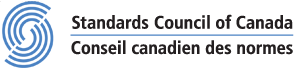 1. Introduction
2. Legislation
3. Regulations
4. Guidelines & Codes
5. Standards
6. Penalties
7.Review
Section 5 – Standards
To be consider valid, standards must have certain attributes:
1. Introduction
2. Legislation
3. Regulations
4. Guidelines & Codes
5. Standards
6. Penalties
7.Review
Section 5 – Standards
To be consider valid, standards must have certain attributes:

Their development must be overseen by a recognized organization
1. Introduction
2. Legislation
3. Regulations
4. Guidelines & Codes
5. Standards
6. Penalties
7.Review
Section 5 – Standards
To be consider valid, standards must have certain attributes:

Their development must be overseen by a recognized organization

The development process must be open to input from all interested parties
1. Introduction
2. Legislation
3. Regulations
4. Guidelines & Codes
5. Standards
6. Penalties
7.Review
Section 5 – Standards
To be consider valid, standards must have certain attributes:

Their development must be overseen by a recognized organization

The development process must be open to input from all interested parties

The resulting standard must be documented and publicly available
1. Introduction
2. Legislation
3. Regulations
4. Guidelines & Codes
5. Standards
6. Penalties
7.Review
Section 5 – Standards
To be consider valid, standards must have certain attributes:

Their development must be overseen by a recognized organization

The development process must be open to input from all interested parties

The resulting standard must be documented and publicly available

Must have a method for monitoring and verifying that organizations are complying with standards

To learn more about the process of developing a standard visit Industry Canada.
1. Introduction
2. Legislation
3. Regulations
4. Guidelines & Codes
5. Standards
6. Penalties
7.Review
Section 5 – Standards
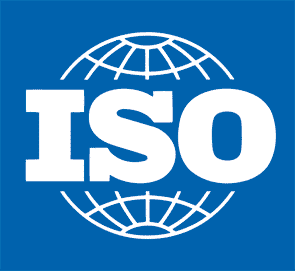 International Standardization 

International Organization of Standardization (ISO) and the International Electrotechnical Commission (IEC) are the organizations responsible for international standards.

These standards are adopted voluntary by many countries to as their standards. As discussed earlier the SCC is the Canadian representative.
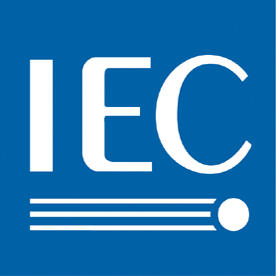 1. Introduction
2. Legislation
3. Regulations
4. Guidelines & Codes
5. Standards
6. Penalties
7.Review
Section 5 – Standards
International Standardization 

A standard exist for almost every manufactured product. 

When a new ISO standard(s) is proposed :
1. Introduction
2. Legislation
3. Regulations
4. Guidelines & Codes
5. Standards
6. Penalties
7.Review
Section 5 – Standards
International Standardization 

A standard exist for almost every manufactured product. 

When a new ISO standard(s) is proposed :
 ISO forms a technical committee in originating country
1. Introduction
2. Legislation
3. Regulations
4. Guidelines & Codes
5. Standards
6. Penalties
7.Review
Section 5 – Standards
International Standardization 

A standard exist for almost every manufactured product. 

When a new ISO standard(s) is proposed :
 ISO forms a technical committee in originating country
 The propose standard(s) must pass three drafts
1. Introduction
2. Legislation
3. Regulations
4. Guidelines & Codes
5. Standards
6. Penalties
7.Review
Section 5 – Standards
International Standardization 

A standard exist for almost every manufactured product. 

When a new ISO standard(s) is proposed :
 ISO forms a technical committee in originating country
 The propose standard(s) must pass three drafts
 Each draft has to obtain two-thirds of vote to become an ISO standard
1. Introduction
2. Legislation
3. Regulations
4. Guidelines & Codes
5. Standards
6. Penalties
7.Review
Section 5 – Standards
International Standardization 

A standard exist for almost every manufactured product. 

When a new ISO standard(s) is proposed :
 ISO forms a technical committee in originating country
 The propose standard(s) must pass three drafts
 Each draft has to obtain two-thirds of vote to become an ISO standard
 The new standard(s) is then translated into 3 official languages (English, French, Russian)
1. Introduction
2. Legislation
3. Regulations
4. Guidelines & Codes
5. Standards
6. Penalties
7.Review
Section 5 – Standards
International Standardization 

A standard exist for almost every manufactured product. 

When a new ISO standard(s) is proposed :
 ISO forms a technical committee in originating country
 The propose standard(s) must pass three drafts
 Each draft has to obtain two-thirds of vote to become an ISO standard
 The new standard(s) is then translated into 3 official languages (English, French, Russian)
 It is left to individual countries to adopt the ISO standard and translate it into their official language
1. Introduction
2. Legislation
3. Regulations
4. Guidelines & Codes
5. Standards
6. Penalties
7.Review
Section 5 – Standards
Some ISO standards that are important to engineering are ISO 9000 and 14000:

ISO 9000 – Quality Management and Quality Assurance Standards
  Standard for managing a manufacturing corporation in order to maximize the quality of its products

ISO 14000 – Environmental Management Systems
 Requires a company to examine their operations to identify any  activities with environmental impact
 Commits company to preventing pollution
 Does not set levels (set by regulatory agency) but requires levels be determined and followed
1. Introduction
2. Legislation
3. Regulations
4. Guidelines & Codes
5. Standards
6. Penalties
7.Review
Section 5 – Standards
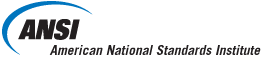 Some more examples of Standard Organizations used by engineers:

CSA – Canadian Standards Association
CCME – Canadian Council of Ministers of Environment
ANSI – American National Standards Institute
NFPA – National Fire Protection Association
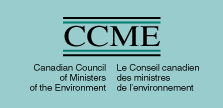 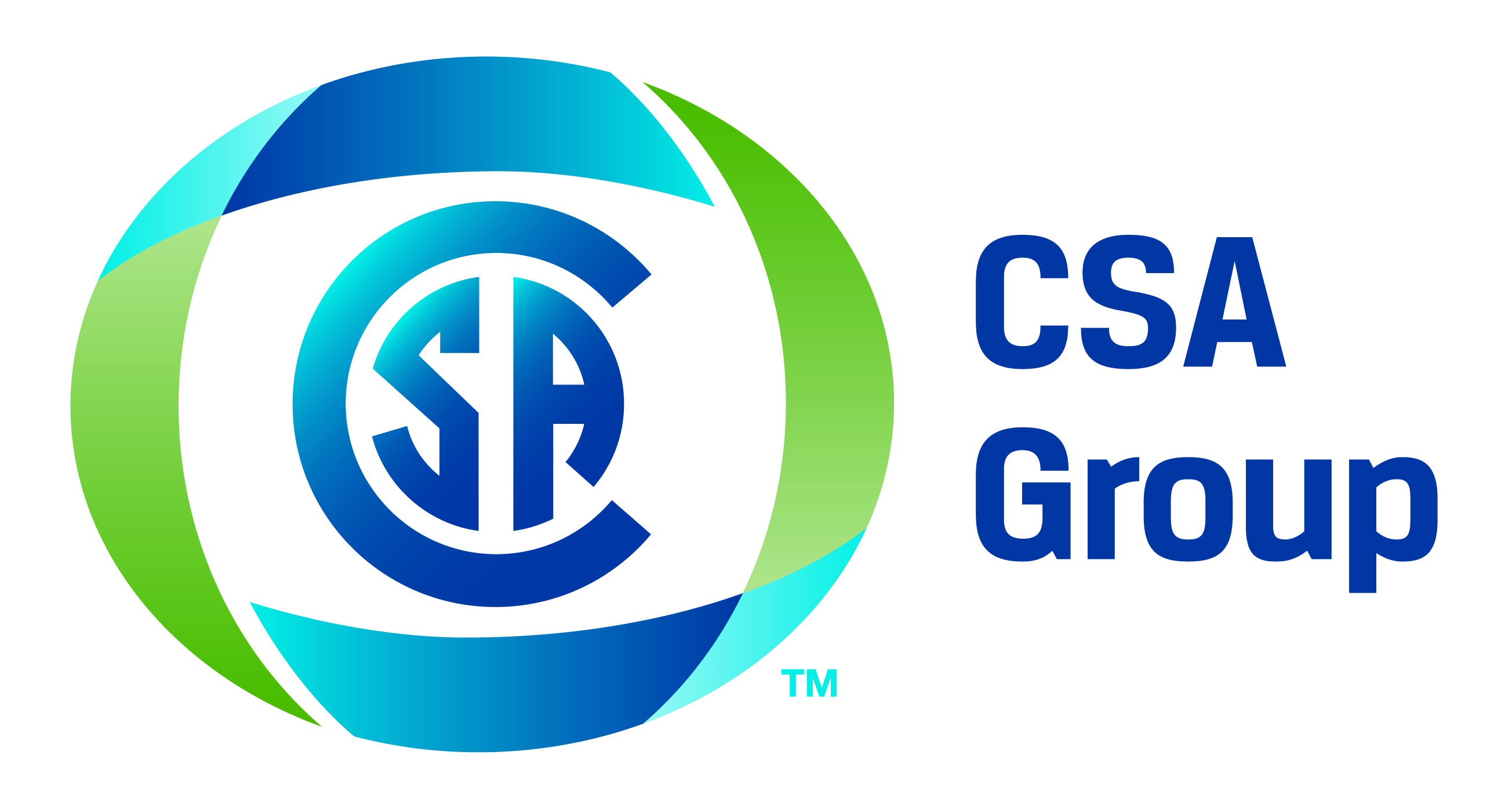 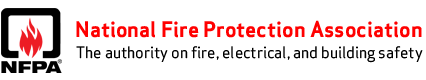 1. Introduction
2. Legislation
3. Regulations
4. Guidelines & Codes
5. Standards
6. Penalties
7.Review
Section 5 – Review
True or False?

Standards are used by organizations to ensure their products or services are consistent, compatible, safe and effective.

True

False
SUBMIT
1. Introduction
2. Legislation
3. Regulations
4. Guidelines & Codes
5. Standards
6. Penalties
7.Review
Section 5 – Review
True or False?

Standards are used by organizations to ensure their products or services are consistent, compatible, safe and effective.

True

False
SUBMIT
1. Introduction
2. Legislation
3. Regulations
4. Guidelines & Codes
5. Standards
6. Penalties
7.Review
Section 5 – Review
Drag the type of standard to its correct definition:
Sets out requirements for the processes and procedures companies put in place
Sets out the specific design or technical characteristics of a product
Identify product characteristics
Ensure that a product meets a prescribed test
Performance
Design
Prescriptive
Management
1. Introduction
2. Legislation
3. Regulations
4. Guidelines & Codes
5. Standards
6. Penalties
7.Review
Section 5 – Review
Drag the type of standard to its correct definition:
Sets out requirements for the processes and procedures companies put in place
Sets out the specific design or technical characteristics of a product
Identify product characteristics
Ensure that a product meets a prescribed test
Management
Prescriptive
Design
Performance
1. Introduction
2. Legislation
3. Regulations
4. Guidelines & Codes
5. Standards
6. Penalties
7.Review
Section 5 – Review
Which of the following statements is FALSE?
To be considered valid, standards must have certain attributes:

 a) Their development must be overseen by a recognized organization

  b)The development process must be open to input from all interested parties

  c)The resulting standard does not have to be publicly available

 d) Must have a method for monitoring and verifying that organizations are complying with standards
SUBMIT
1. Introduction
2. Legislation
3. Regulations
4. Guidelines & Codes
5. Standards
6. Penalties
7.Review
Section 5 – Review
Which of the following statements is FALSE?
To be considered valid, standards must have certain attributes:

 a) Their development must be overseen by a recognized organization

  b)The development process must be open to input from all interested parties

  c)The resulting standard does not have to be publicly available

 d) Must have a method for monitoring and verifying that organizations are complying with standards
SUBMIT
1. Introduction
2. Legislation
3. Regulations
4. Guidelines & Codes
5. Standards
6. Penalties
7.Review
Section 5 – Review
True or False?

For a new ISO standard to be approved, only half of the committee’s votes are required.

True

False
SUBMIT
1. Introduction
2. Legislation
3. Regulations
4. Guidelines & Codes
5. Standards
6. Penalties
7.Review
Section 5 – Review
True or False?

For a new ISO standard to be approved, only half of the committee’s votes are required.

True

False
Two thirds of the votes are required for approval
SUBMIT
1. Introduction
2. Legislation
3. Regulations
4. Guidelines & Codes
5. Standards
6. Penalties
7.Review
Section 6 – Penalties
If a practising engineer or organization fails to comply with OHS legislations, they can face several penalties under different legal jurisdictions:
1. Introduction
2. Legislation
3. Regulations
4. Guidelines & Codes
5. Standards
6. Penalties
7.Review
Section 6 – Penalties
If a practising engineer or organization fails to comply with OHS legislations, they can face several penalties under different legal jurisdictions:

Criminal Code of Canada
1. Introduction
2. Legislation
3. Regulations
4. Guidelines & Codes
5. Standards
6. Penalties
7.Review
Section 6 – Penalties
If a practising engineer or organization fails to comply with OHS legislations, they can face several penalties under different legal jurisdictions:

Criminal Code of Canada

Canada Labour Code
1. Introduction
2. Legislation
3. Regulations
4. Guidelines & Codes
5. Standards
6. Penalties
7.Review
Section 6 – Penalties
If a practising engineer or organization fails to comply with OHS legislations, they can face several penalties under different legal jurisdictions:

Criminal Code of Canada

Canada Labour Code

Federal or Provincial/ Territorial OHS Acts
1. Introduction
2. Legislation
3. Regulations
4. Guidelines & Codes
5. Standards
6. Penalties
7.Review
Section 6 – Penalties
If a practising engineer or organization fails to comply with OHS legislations, they can face several penalties under different legal jurisdictions:

Criminal Code of Canada

Canada Labour Code

Federal or Provincial/ Territorial OHS Acts 

Provincial Engineering Associations
1. Introduction
2. Legislation
3. Regulations
4. Guidelines & Codes
5. Standards
6. Penalties
7.Review
Section 6 – Penalties
http://laws-lois.justice.gc.ca/eng/acts/C-46/
Canada Criminal Code is a codified law for most criminal offences and procedures. Bill C 45/Westray Bill for Occupational Health and Safety defines the Conditions for Prosecution of Individuals:
1. Introduction
2. Legislation
3. Regulations
4. Guidelines & Codes
5. Standards
6. Penalties
7.Review
Section 6 – Penalties
http://laws-lois.justice.gc.ca/eng/acts/C-46/
Canada Criminal Code is a codified law for most criminal offences and procedures. Bill C 45/Westray Bill for Occupational Health and Safety defines the Conditions for Prosecution of Individuals:

Directed or Had Authority to Direct Work:
1. Introduction
2. Legislation
3. Regulations
4. Guidelines & Codes
5. Standards
6. Penalties
7.Review
Section 6 – Penalties
http://laws-lois.justice.gc.ca/eng/acts/C-46/
Canada Criminal Code is a codified law for most criminal offences and procedures. Bill C 45/Westray Bill for Occupational Health and Safety defines the Conditions for Prosecution of Individuals:

Directed or Had Authority to Direct Work:
Had control over who can do the work
Had control over what methods or tools were to be used
Trained people who were to perform the work, and/or
Had authority to stop work if he/ she considered it to be unsafe
1. Introduction
2. Legislation
3. Regulations
4. Guidelines & Codes
5. Standards
6. Penalties
7.Review
Section 6 – Penalties
http://laws-lois.justice.gc.ca/eng/acts/C-46/
Canada Criminal Code is a codified law for most criminal offences and procedures. Bill C 45/Westray Bill for Occupational Health and Safety defines the Conditions for Prosecution of Individuals:

Directed or Had Authority to Direct Work:
Had control over who can do the work
Had control over what methods or tools were to be used
Trained people who were to perform the work, and/or
Had authority to stop work if he/ she considered it to be unsafe
Person Didn’t Take “reasonable steps” to protect the workers
1. Introduction
2. Legislation
3. Regulations
4. Guidelines & Codes
5. Standards
6. Penalties
7.Review
Section 6 – Penalties
http://laws-lois.justice.gc.ca/eng/acts/C-46/
Canada Criminal Code is a codified law for most criminal offences and procedures. Bill C 45/Westray Bill for Occupational Health and Safety defines the Conditions for Prosecution of Individuals:

Directed or Had Authority to Direct Work:
Had control over who can do the work
Had control over what methods or tools were to be used
Trained people who were to perform the work, and/or
Had authority to stop work if he/ she considered it to be unsafe
Person Didn’t Take “reasonable steps” to protect the workers
Wanton or reckless failure to protect
1. Introduction
2. Legislation
3. Regulations
4. Guidelines & Codes
5. Standards
6. Penalties
7.Review
Section 6 – Penalties
http://laws-lois.justice.gc.ca/eng/acts/C-46/
Canada Criminal Code is a codified law for most criminal offences and procedures. Bill C 45/Westray Bill for Occupational Health and Safety defines the Conditions for Prosecution of Individuals:

Directed or Had Authority to Direct Work:
Had control over who can do the work
Had control over what methods or tools were to be used
Trained people who were to perform the work, and/or
Had authority to stop work if he/ she considered it to be unsafe
Person Didn’t Take “reasonable steps” to protect the workers
Wanton or reckless failure to protect
There was bodily harm involved in the offense/ incident
1. Introduction
2. Legislation
3. Regulations
4. Guidelines & Codes
5. Standards
6. Penalties
7.Review
Section 6 – Penalties
The maximum penalties under the Canada Criminal Code are:
1. Introduction
2. Legislation
3. Regulations
4. Guidelines & Codes
5. Standards
6. Penalties
7.Review
Section 6 – Penalties
The maximum penalties under the Canada Criminal Code are:

Individuals
Incident Leading to Injury – 10 years in prison
Incident Leading to Death – Life imprisonment
1. Introduction
2. Legislation
3. Regulations
4. Guidelines & Codes
5. Standards
6. Penalties
7.Review
Section 6 – Penalties
The maximum penalties under the Canada Criminal Code are:

Individuals
Incident Leading to Injury – 10 years in prison
Incident Leading to Death – Life imprisonment

Organizations
	Summary Conviction - $100,000
Indictment - No financial limit 

*A summary conviction is a less serious offences than an indictable offence. Link*
1. Introduction
2. Legislation
3. Regulations
4. Guidelines & Codes
5. Standards
6. Penalties
7.Review
Section 6 – Penalties
Under the Canada Labour Code the maximum penalties faced by an individual are:
1. Introduction
2. Legislation
3. Regulations
4. Guidelines & Codes
5. Standards
6. Penalties
7.Review
Section 6 – Penalties
Under the Canada Labour Code the maximum penalties faced by an individual are:

Summary of Conviction - $100,000
1. Introduction
2. Legislation
3. Regulations
4. Guidelines & Codes
5. Standards
6. Penalties
7.Review
Section 6 – Penalties
Under the Canada Labour Code the maximum penalties faced by an individual are:

Summary of Conviction - $100,000

Conviction on Indictment - $1,000,000 and/or 2 years in prison
1. Introduction
2. Legislation
3. Regulations
4. Guidelines & Codes
5. Standards
6. Penalties
7.Review
Section 6 – Penalties
There are fourteen jurisdictions in Canada (one federal, ten provincial and three territorial) each having its own OHS legislation, regulations and penalties. 

In Ontario, the enforcement of the OHS Act is set out within the Act with details in the regulations. It outlines:
1. Introduction
2. Legislation
3. Regulations
4. Guidelines & Codes
5. Standards
6. Penalties
7.Review
Section 6 – Penalties
There are fourteen jurisdictions in Canada (one federal, ten provincial and three territorial) each having its own OHS legislation, regulations and penalties. 

In Ontario, the enforcement of the OHS Act is set out within the Act with details in the regulations. It outlines:
General requirement to take all reasonable steps to protect workers
1. Introduction
2. Legislation
3. Regulations
4. Guidelines & Codes
5. Standards
6. Penalties
7.Review
Section 6 – Penalties
There are fourteen jurisdictions in Canada (one federal, ten provincial and three territorial) each having its own OHS legislation, regulations and penalties.

In Ontario, the enforcement of the OHS Act is set out within the Act with details in the regulations. It outlines:
General requirement to take all reasonable steps to protect workers
Specific requirements set out further in act and regulations
1. Introduction
2. Legislation
3. Regulations
4. Guidelines & Codes
5. Standards
6. Penalties
7.Review
Section 6 – Penalties
There are fourteen jurisdictions in Canada (one federal, ten provincial and three territorial) each having its own OHS legislation, regulations and penalties. 

In Ontario, the enforcement of the OHS Act is set out within the Act with details in the regulations. It outlines:
General requirement to take all reasonable steps to protect workers
Specific requirements set out further in act and regulations
Administrative orders for non-compliance with act or regulations
1. Introduction
2. Legislation
3. Regulations
4. Guidelines & Codes
5. Standards
6. Penalties
7.Review
Section 6 – Penalties
There are fourteen jurisdictions in Canada (one federal, ten provincial and three territorial) each having its own OHS legislation, regulations and penalties. 

In Ontario, the enforcement of the OHS Act is set out within the Act with details in the regulations. It outlines:
General requirement to take all reasonable steps to protect workers
Specific requirements set out further in act and regulations
Administrative orders for non-compliance with act or regulations
Offences for failure to comply with act or regulations
1. Introduction
2. Legislation
3. Regulations
4. Guidelines & Codes
5. Standards
6. Penalties
7.Review
Section 6 – Penalties
There are fourteen jurisdictions in Canada (one federal, ten provincial and three territorial) each having its own OHS legislation, regulations and penalties. 

In Ontario, the enforcement of the OHS Act is set out within the Act with details in the regulations. It outlines:
General requirement to take all reasonable steps to protect workers
Specific requirements set out further in act and regulations
Administrative orders for non-compliance with act or regulations
Offences for failure to comply with act or regulations
Internal Responsibility System
Role of each workplace party and including those with expert knowledge such as engineers.
“Right to know; Right to participate, Right to refuse”
1. Introduction
2. Legislation
3. Regulations
4. Guidelines & Codes
5. Standards
6. Penalties
7.Review
Section 6 – Penalties
Penalties under the Ontario OH & S Act:

66.  (1) Every person who contravenes or fails to comply with
(a) a provision of this Act or the regulations;
(b) an order or requirement of an inspector or a Director; or
(c) an order of the Minister, is guilty of an offence and on conviction is liable to a fine of not more than $25,000 or to imprisonment for a term of not more than twelve months, or to both.

(2) If a corporation is convicted of an offence under subsection (1), the maximum fine that may be imposed upon the corporation is $500,000 and not as provided therein. 

(Note: Individuals and corporations can  be charged with multiple offences)
1. Introduction
2. Legislation
3. Regulations
4. Guidelines & Codes
5. Standards
6. Penalties
7.Review
Section 6 – Penalties
In addition to legal penalties discussed earlier, engineers and organizations  can face penalties from their provincial association (PEO, APEGNB, etc). Under the  Professional Engineers Act (Ontario):

Section 40(1) 
Sets maximum fines for individuals and firms practising without the necessary licences. These fines are $25,000 for a first offence and $50,000 for each subsequent offence.
1. Introduction
2. Legislation
3. Regulations
4. Guidelines & Codes
5. Standards
6. Penalties
7.Review
Section 6 – Penalties
Section 40(2) 
Authorizes fines of up to $10,000 for a first offence and $25,000 for each subsequent offence, for people who:
 Use the title "professional engineer" or an abbreviation or variation as an occupational designation;
 Use a term, title or description that will lead to the belief that the person may engage in the practice of professional engineering; or
 Use a seal that will lead to the belief that the person is a professional engineer.

Section 40(3) 
States similar requirements for those entities that do not have a C of A.
1. Introduction
2. Legislation
3. Regulations
4. Guidelines & Codes
5. Standards
6. Penalties
7.Review
Section 6 – Review
Multiple Choice

The maximum penalty for individuals under the Canada Criminal Code for incidents that result in injury is:

 a) 5 years in prison
 b) 10 years in prison
 c) 25 years in prison
 d) Life imprisonment
SUBMIT
1. Introduction
2. Legislation
3. Regulations
4. Guidelines & Codes
5. Standards
6. Penalties
7.Review
Section 6 – Review
Multiple Choice

The maximum penalty for individuals under the Canada Criminal Code for incidents that result in injury is:

 a) 5 years in prison
 b) 10 years in prison
 c) 25 years in prison
 d) Life imprisonment
SUBMIT
1. Introduction
2. Legislation
3. Regulations
4. Guidelines & Codes
5. Standards
6. Penalties
7.Review
Section 6 – Review
True or False?

The maximum penalty for a company, under the Canada Criminal Code, is $500,000:

 True

 False
SUBMIT
1. Introduction
2. Legislation
3. Regulations
4. Guidelines & Codes
5. Standards
6. Penalties
7.Review
Section 6 – Review
True or False?

The maximum penalty for a company, under the Canada Criminal Code, is $500,000:

 True

 False
There is no financial limit under the Criminal Code
SUBMIT
1. Introduction
2. Legislation
3. Regulations
4. Guidelines & Codes
5. Standards
6. Penalties
7.Review
Section 6 – Review
True or False?

Under the Canada Labour Code, the maximum fine for a person is $1,000,000 and/or 2-year prison term:

 True

 False
SUBMIT
1. Introduction
2. Legislation
3. Regulations
4. Guidelines & Codes
5. Standards
6. Penalties
7.Review
Section 6 – Review
True or False?

Under the Canada Labour Code, the maximum fine for a person is $1,000,000 and/or 2-year prison term:

 True

 False
SUBMIT
1. Introduction
2. Legislation
3. Regulations
4. Guidelines & Codes
5. Standards
6. Penalties
7.Review
Section 6 – Review
True or False?

Under the Ontario OHS Act, an individual can be liable for a fine of $25,000 or jail for twelve months, or to both.

 True

 False
SUBMIT
1. Introduction
2. Legislation
3. Regulations
4. Guidelines & Codes
5. Standards
6. Penalties
7.Review
Section 6 – Review
True or False?

Under the Ontario OHS Act, an individual can be liable for a fine of $25,000 or jail for twelve months, or to both.

 True

 False
SUBMIT
1. Introduction
2. Legislation
3. Regulations
4. Guidelines & Codes
5. Standards
6. Penalties
7.Review
Section 6 – Penalties
Let us look at some case studies from Ontario:
1. Introduction
2. Legislation
3. Regulations
4. Guidelines & Codes
5. Standards
6. Penalties
7.Review
Section 6 – Penalties
Case Study: J.R. Contracting Property Services Ltd. (Toronto, ON) Link

This incident occurred on October 15, 2008, when a worker fell off a roof  during shingle removal. The injury resulted in a paralysis of the lower body.
1. Introduction
2. Legislation
3. Regulations
4. Guidelines & Codes
5. Standards
6. Penalties
7.Review
Section 6 – Penalties
Case Study: J.R. Contracting Property Services Ltd. (Toronto, ON) Link

This incident occurred on October 15, 2008, when a worker fell off a roof  during shingle removal. The injury resulted in a paralysis of the lower body.

The injured worker testified to not being trained in the use of fall protection equipment, nor was any such equipment provided.
1. Introduction
2. Legislation
3. Regulations
4. Guidelines & Codes
5. Standards
6. Penalties
7.Review
Section 6 – Penalties
Case Study: J.R. Contracting Property Services Ltd. (Toronto, ON) Link

This incident occurred on October 15, 2008, when a worker fell off a roof  during shingle removal. The injury resulted in a paralysis of the lower body.

The injured worker testified to not being trained in the use of fall protection equipment, nor was any such equipment provided. 

 As such,  the courts decided that the supervisor failed to ensure that a worker wore protective devices as required by law, and failed as a supervisor to take the reasonable precaution of ensuring that an adequate form of fall protection was provided where a worker is exposed to a fall hazard of more than three metres.
1. Introduction
2. Legislation
3. Regulations
4. Guidelines & Codes
5. Standards
6. Penalties
7.Review
Section 6 – Penalties
Case Study - Findings: J.R. Contracting Property Services Ltd. (Toronto, ON) Link

J.R. Contracting Property Services Ltd. and the supervisor were found guilty of failing to ensure the safety of a worker under the Ontario OHS Act.
1. Introduction
2. Legislation
3. Regulations
4. Guidelines & Codes
5. Standards
6. Penalties
7.Review
Section 6 – Penalties
Case Study - Findings: J.R. Contracting Property Services Ltd. (Toronto, ON) Link

J.R. Contracting Property Services Ltd. and the supervisor were found guilty of failing to ensure the safety of a worker under the Ontario OHS Act.

 The company was fined $75,000 and the supervisor was sentenced to 45 days in jail.
1. Introduction
2. Legislation
3. Regulations
4. Guidelines & Codes
5. Standards
6. Penalties
7.Review
Section 6 – Penalties
Case Study - Findings: J.R. Contracting Property Services Ltd. (Toronto, ON) Link

J.R. Contracting Property Services Ltd. and the supervisor were found guilty of failing to ensure the safety of a worker under the Ontario OHS Act.

 The company was fined $75,000 and the supervisor was sentenced to 45 days in jail.

 A company representative was also fined for $2,000 for obstructing a MOL investigation.
1. Introduction
2. Legislation
3. Regulations
4. Guidelines & Codes
5. Standards
6. Penalties
7.Review
Section 6 – Penalties
Case Study: Vale Canada Limited. (Sudbury, ON) Link

June 8, 2011 - Two workers were working at an ore pass of Stobie Mine.  They were in the process of transferring muck (broken rock and ore) from above the 3000 foot level to below that level through a transfer gate.
1. Introduction
2. Legislation
3. Regulations
4. Guidelines & Codes
5. Standards
6. Penalties
7.Review
Section 6 – Penalties
Case Study: Vale Canada Limited. (Sudbury, ON) Link

June 8, 2011 - Two workers were working at an ore pass of Stobie Mine.  They were in the process of transferring muck (broken rock and ore) from above the 3000 foot level to below that level through a transfer gate.  

Although there was a protected area for workers at that location, in order to view the movement of muck, the two workers had to position themselves in front of the transfer gate.
1. Introduction
2. Legislation
3. Regulations
4. Guidelines & Codes
5. Standards
6. Penalties
7.Review
Section 6 – Penalties
Case Study: Vale Canada Limited. (Sudbury, ON) Link

June 8, 2011 - Two workers were working at an ore pass of Stobie Mine.  They were in the process of transferring muck (broken rock and ore) from above the 3000 foot level to below that level through a transfer gate.  

Although there was a protected area for workers at that location, in order to view the movement of muck, the two workers had to position themselves in front of the transfer gate.

There was a sudden and uncontrolled release of muck, sand, and water.  This run of muck erupted through the transfer gate, burying one worker and hitting the other.  Both workers died from massive crush injuries, multiple blunt force trauma, suffered in the run of muck.
1. Introduction
2. Legislation
3. Regulations
4. Guidelines & Codes
5. Standards
6. Penalties
7.Review
Section 6 – Penalties
Case Study - Findings: Vale Canada Limited. (Sudbury, ON) Link

The MOL investigation found that there had been a hang-up of wet muck in the ore pass.  The wet muck was a result of Vale not dealing with water issues in the mine.
1. Introduction
2. Legislation
3. Regulations
4. Guidelines & Codes
5. Standards
6. Penalties
7.Review
Section 6 – Penalties
Case Study - Findings: Vale Canada Limited. (Sudbury, ON) Link

The MOL investigation found that there had been a hang-up of wet muck in the ore pass.  The wet muck was a result of Vale not dealing with water issues in the mine. 

Vale Canada Limited guilty to three counts:
Failing to prevent the movement of material through an ore pass while hazardous conditions (the hang-up) existed
Failing to maintain the drain holes at the 2400 level of the Stobie Mine, leading to the accumulation of water, creating wet muck which then hung up
Failing to ensure that water, slimes and other wet material was not dumped into the ore pass at the 2600 foot level of the mine.
1. Introduction
2. Legislation
3. Regulations
4. Guidelines & Codes
5. Standards
6. Penalties
7.Review
Section 6 – Penalties
Case Study - Findings: Vale Canada Limited. (Sudbury, ON) Link

Vale was fined $350,000 for each count for a total fine of $1,050,000.  This is the highest ever total fine levied by a Court in Ontario for contraventions of the Occupational Health and Safety Act.
1. Introduction
2. Legislation
3. Regulations
4. Guidelines & Codes
5. Standards
6. Penalties
7.Review
Section 6 – Penalties
Case Study: Criminal Negligence – Metron Construction Corporation. (Toronto, ON) Link

On December 24, 2009, five worker and a shift supervisor, Fazilov, were using a swing stages to travel from the 14th floor of a high-rise building.  There were only two harnesses that served as fall protection equipment.
1. Introduction
2. Legislation
3. Regulations
4. Guidelines & Codes
5. Standards
6. Penalties
7.Review
Section 6 – Penalties
Case Study: Criminal Negligence – Metron Construction Corporation. (Toronto, ON) Link

On December 24, 2009, five worker and a shift supervisor, Fazilov, were using a swing stages to travel from the 14th floor of a high-rise building.  There were only two harnesses that served as fall protection equipment. 

The swing stage collapsed due to weight of the worker and equipment.  Three workers and Fazilov, none of whom was secured by a lifeline, fell to their deaths.
1. Introduction
2. Legislation
3. Regulations
4. Guidelines & Codes
5. Standards
6. Penalties
7.Review
Section 6 – Penalties
Case Study: Criminal Negligence – Metron Construction Corporation. (Toronto, ON) Link

On December 24, 2009, five worker and a shift supervisor, Fazilov, were using a swing stages to travel from the 14th floor of a high-rise building.  There were only two harnesses that served as fall protection equipment. 

The swing stage collapsed due to weight of the worker and equipment.  Three workers and Fazilov, none of whom was secured by a lifeline, fell to their deaths. 

 Of the two workers attached to the lifelines - one survived uninjured, the other was seriously injured due to the fact they were not secured properly by the lifeline.
1. Introduction
2. Legislation
3. Regulations
4. Guidelines & Codes
5. Standards
6. Penalties
7.Review
Section 6 – Penalties
Case Study: Findings – Metron Construction Corporation. (Toronto, ON) Link

Toxicology determined that three of the four deceased, including the site supervisor, had recently ingested marijuana at the time of the incident.
1. Introduction
2. Legislation
3. Regulations
4. Guidelines & Codes
5. Standards
6. Penalties
7.Review
Section 6 – Penalties
Case Study: Findings – Metron Construction Corporation. (Toronto, ON) Link

Toxicology determined that three of the four deceased, including the site supervisor, had recently ingested marijuana at the time of the incident. 

Forensic examination of the swing stage revealed that a significant cause of the collapse was its defective design and inability to withstand the combined weight of the six men and their equipment.
1. Introduction
2. Legislation
3. Regulations
4. Guidelines & Codes
5. Standards
6. Penalties
7.Review
Section 6 – Penalties
Case Study: Findings – Metron Construction Corporation. (Toronto, ON) Link

Toxicology determined that three of the four deceased, including the site supervisor, had recently ingested marijuana at the time of the incident. 

Forensic examination of the swing stage revealed that a significant cause of the collapse was its defective design and inability to withstand the combined weight of the six men and their equipment.

The swing stage arrived without an assembly instruction manual. There was no report  prepared  by a professional engineer stating that the swing state had been erected in accordance with design drawers, as required by regulation for construction projects, under Ontario’s Occupational Health and Safety Act (OHSA)
1. Introduction
2. Legislation
3. Regulations
4. Guidelines & Codes
5. Standards
6. Penalties
7.Review
Section 6 – Penalties
Case Study: Findings – Metron Construction Corporation. (Toronto, ON) Link

Had six lifelines been available, and had been worn by each of the workers (as required by both s. 141 of O. Reg. 213/91 and industry standards) the men could have survived.
1. Introduction
2. Legislation
3. Regulations
4. Guidelines & Codes
5. Standards
6. Penalties
7.Review
Section 6 – Penalties
Case Study: Findings – Metron Construction Corporation. (Toronto, ON) Link

Had six lifelines been available, and had been worn by each of the workers (as required by both s. 141 of O. Reg. 213/91 and industry standards) the men could have survived. 

To the company’s knowledge, at any given time all workers on a swing stage were hooked up to lifelines. They did not know why, on December 24th, 2009, there was a departure from this practice.
1. Introduction
2. Legislation
3. Regulations
4. Guidelines & Codes
5. Standards
6. Penalties
7.Review
Section 6 – Penalties
Case Study: Findings – Metron Construction Corporation. (Toronto, ON) Link
 
It was agreed that Fazilov had failed to take reasonable steps to prevent bodily harm and death by: 

 Directing and/or permitting six workers to work on the swing stage when he knew or should have known that it was unsafe to do so 

 Directing and/or permitting six workers to board the swing stage knowing that only two lifelines were available

 Permitting persons under the influence of a drug to work on the project
1. Introduction
2. Legislation
3. Regulations
4. Guidelines & Codes
5. Standards
6. Penalties
7.Review
Section 6 – Penalties
Case Study: Findings – Metron Construction Corporation. (Toronto, ON) Link

The Crown of Appeal fined the company $750,000. Which is lower than the Vale Canada Limited case due Metron being a smaller company. 

However, there is no upper limit to fines that may be imposed on a corporation when they are prosecuted under the Canada Criminal Code (Bill C-45) offence.
1. Introduction
2. Legislation
3. Regulations
4. Guidelines & Codes
5. Standards
6. Penalties
7.Review
Section 7 – Review
In this module you learned about the general Occupational Health and Safety (OHS) Requirements in Canada.   

This section will review the key topics that were covered.
1. Introduction
2. Legislation
3. Regulations
4. Guidelines & Codes
5. Standards
6. Penalties
7.Review
Section 7 – Review
It is it important to understand the regulations for Occupational Health and Safety because:
1. Introduction
2. Legislation
3. Regulations
4. Guidelines & Codes
5. Standards
6. Penalties
7.Review
Section 7 – Review
It is it important to understand the regulations for Occupational Health and Safety because:

They are mandatory by the Canadian legal system
1. Introduction
2. Legislation
3. Regulations
4. Guidelines & Codes
5. Standards
6. Penalties
7.Review
Section 7 – Review
It is it important to understand the regulations for Occupational Health and Safety because:

They are mandatory by the Canadian legal system 
They set the minimum safety standards in the workplace
1. Introduction
2. Legislation
3. Regulations
4. Guidelines & Codes
5. Standards
6. Penalties
7.Review
Section 7 – Review
It is it important to understand the regulations for Occupational Health and Safety because:

They are mandatory by the Canadian legal system 
They set the minimum safety standards in the workplace
 They  assign responsibilities in the workplace
1. Introduction
2. Legislation
3. Regulations
4. Guidelines & Codes
5. Standards
6. Penalties
7.Review
Section 7 – Review
It is it important to understand the regulations for Occupational Health and Safety because:

They are mandatory by the Canadian legal system 
They set the minimum safety standards in the workplace
 They  assign responsibilities in the workplace
They allow for enforcement, and set penalties for non-compliance
1. Introduction
2. Legislation
3. Regulations
4. Guidelines & Codes
5. Standards
6. Penalties
7.Review
Section 7 – Review
There are 4 sources that create the Canadian Legal System:
1. Introduction
2. Legislation
3. Regulations
4. Guidelines & Codes
5. Standards
6. Penalties
7.Review
Section 7 – Review
Constitution
There are 4 sources that create the Canadian Legal System:
1. Introduction
2. Legislation
3. Regulations
4. Guidelines & Codes
5. Standards
6. Penalties
7.Review
Section 7 – Review
Constitution
There are 4 sources that create the Canadian Legal System:
Common Law
1. Introduction
2. Legislation
3. Regulations
4. Guidelines & Codes
5. Standards
6. Penalties
7.Review
Section 7 – Review
Constitution
There are 4 sources that create the Canadian Legal System:
Statutes & Regulations
Common Law
1. Introduction
2. Legislation
3. Regulations
4. Guidelines & Codes
5. Standards
6. Penalties
7.Review
Section 7 – Review
Constitution
There are 4 sources that create the Canadian Legal System:
Statutes & Regulations
Quebec Civil Code
Common Law
1. Introduction
2. Legislation
3. Regulations
4. Guidelines & Codes
5. Standards
6. Penalties
7.Review
Section 7 – Review
In Canada the legislation system follows a hierarchy:
1. Introduction
2. Legislation
3. Regulations
4. Guidelines & Codes
5. Standards
6. Penalties
7.Review
Section 7 – Review
Legislation
In Canada the legislation system follows a hierarchy:
1. Introduction
2. Legislation
3. Regulations
4. Guidelines & Codes
5. Standards
6. Penalties
7.Review
Section 7 – Review
Legislation
In Canada the legislation system follows a hierarchy:
Acts
1. Introduction
2. Legislation
3. Regulations
4. Guidelines & Codes
5. Standards
6. Penalties
7.Review
Section 7 – Review
Legislation
In Canada the legislation system follows a hierarchy:
Acts
Regulations
1. Introduction
2. Legislation
3. Regulations
4. Guidelines & Codes
5. Standards
6. Penalties
7.Review
Section 7 – Review
Legislation
In Canada the legislation system follows a hierarchy:
Acts
Regulations
Legal Codes
1. Introduction
2. Legislation
3. Regulations
4. Guidelines & Codes
5. Standards
6. Penalties
7.Review
Section 7 – Review
Legislation
In Canada the legislation system follows a hierarchy:
Acts
Regulations
Legal Codes
Standards
1. Introduction
2. Legislation
3. Regulations
4. Guidelines & Codes
5. Standards
6. Penalties
7.Review
Section 7 – Review
The Canada Labour Code is the  principle piece of legislation the governs certain statutes in respect to labour. 

The objective of the code is to facilitate production by controlling strikes and lockouts, occupational safety and health, and some employment standards.

The OHS statute in the Canada Labour Code is intended to guarantee a minimum level of protection for the health and safety of workers.
1. Introduction
2. Legislation
3. Regulations
4. Guidelines & Codes
5. Standards
6. Penalties
7.Review
Section 7 – Review
Workplaces that have federal jurisdictions are cover by the Canada Labour Code:

 Interprovincial companies
 Communications  (Television)
 Crown corporations (Canadian post)
 Federal employees
 Railways 
 Airports & Airlines 
 Banking Institutions 	

These account for 10% of the total workforce in Canada.
1. Introduction
2. Legislation
3. Regulations
4. Guidelines & Codes
5. Standards
6. Penalties
7.Review
Section 7 – Review
Regulations are subordinate legislations that set out the details of matters which are covered generally in the enabling statute. OHS Regulations fall into two categories:
1. Introduction
2. Legislation
3. Regulations
4. Guidelines & Codes
5. Standards
6. Penalties
7.Review
Section 7 – Review
Regulations are subordinate legislations that set out the details of matters which are covered generally in the enabling statute. OHS Regulations fall into two categories:

Performance Objectives
What you are to achieve, however there is flexibility in how you achieve result
Requirements to comply with regulations
1. Introduction
2. Legislation
3. Regulations
4. Guidelines & Codes
5. Standards
6. Penalties
7.Review
Section 7 – Review
Regulations are subordinate legislations that set out the details of matters which are covered generally in the enabling statute. OHS Regulations fall into two categories:

Performance Objectives
What you are to achieve, however there is flexibility in how you achieve result
Requirements to comply with regulations

Prescriptive
These allocates jobs and tasks and sets standards of behavior
Describes specifically the steps you must take or the physical arrangements that must be followed 
Requirements  are more specific
1. Introduction
2. Legislation
3. Regulations
4. Guidelines & Codes
5. Standards
6. Penalties
7.Review
Section 7 – Review
There are both Federal and Provincial OHS Regulations that exist to protect workers from employment related hazards.

Federal OHS regulations cover areas such as:

Hazardous Products Act
Controlled Products Regulations 
WHMIS
MSDS
1. Introduction
2. Legislation
3. Regulations
4. Guidelines & Codes
5. Standards
6. Penalties
7.Review
Section 7 – Review
There are both Federal and Provincial OHS Regulations that exist to protect workers from employment related hazards.

Provincial  OHS regulations cover areas such as:

Industrial Establishments
Construction 
Mines and Mining Plant
Non-Federal Sectors

These apply to 90% of the workplaces in Canada.
1. Introduction
2. Legislation
3. Regulations
4. Guidelines & Codes
5. Standards
6. Penalties
7.Review
Section 7 – Review
Guideline and codes are supplements to regulations. These can only be a part of the law when incorporated into a statute or regulation.  

Otherwise, the code can only be used as  “best practice” or evidence of what is included in “all precautions reasonable in the circumstances” .

Note key wording of a standard, code or guideline:
‘Shall’ is enforceable
‘Should’ is evidence of best practice
1. Introduction
2. Legislation
3. Regulations
4. Guidelines & Codes
5. Standards
6. Penalties
7.Review
Section 7 – Review
Codes can cover a wide a range of activities:

 Environmental protection
 Health and safety
 Labour standards
 Human rights
 Advertising 
 Public standards of decency
1. Introduction
2. Legislation
3. Regulations
4. Guidelines & Codes
5. Standards
6. Penalties
7.Review
Section 7 – Review
Standards are publications that establish accepted practises, technical requirements  and terminologies. 

As with guideline and codes, standards can be followed voluntarily.  However, if standards are incorporated into a statute or regulation, they must be followed.
1. Introduction
2. Legislation
3. Regulations
4. Guidelines & Codes
5. Standards
6. Penalties
7.Review
Section 7 – Review
There are 4 types of standards that cover a wide range of requirements for products, processes and services:
1. Introduction
2. Legislation
3. Regulations
4. Guidelines & Codes
5. Standards
6. Penalties
7.Review
Section 7 – Review
Performance
There are 4 types of standards that cover a wide range of requirements for products, processes and services:
Ensure that a product meets a prescribed test (e.g. strength requirements)
1. Introduction
2. Legislation
3. Regulations
4. Guidelines & Codes
5. Standards
6. Penalties
7.Review
Section 7 – Review
Performance
There are 4 types of standards that cover a wide range of requirements for products, processes and services:
Ensure that a product meets a prescribed test (e.g. strength requirements)
Prescriptive
Identify product characteristics (e.g. dimensions of material)
1. Introduction
2. Legislation
3. Regulations
4. Guidelines & Codes
5. Standards
6. Penalties
7.Review
Section 7 – Review
Performance
There are 4 types of standards that cover a wide range of requirements for products, processes and services:
Ensure that a product meets a prescribed test (e.g. strength requirements)
Design
Prescriptive
Identify product characteristics (e.g. dimensions of material)
Sets out the specific design or technical characteristics of a product
1. Introduction
2. Legislation
3. Regulations
4. Guidelines & Codes
5. Standards
6. Penalties
7.Review
Section 7 – Review
Performance
There are 4 types of standards that cover a wide range of requirements for products, processes and services:
Ensure that a product meets a prescribed test (e.g. strength requirements)
Management
Design
Prescriptive
Identify product characteristics (e.g. dimensions of material)
Sets out the specific design or technical characteristics of a product
Sets out requirements for the processes and procedures
1. Introduction
2. Legislation
3. Regulations
4. Guidelines & Codes
5. Standards
6. Penalties
7.Review
Section 7 – Review
Standards in Canada are controlled by Standards Council of Canada (SCC)

International Organization of Standardization (ISO) and the International Electrotechnical (IEC) are the organizations responsible for international standards.

These ISO and IEC standards are adopted voluntary by many countries to as their standards
1. Introduction
2. Legislation
3. Regulations
4. Guidelines & Codes
5. Standards
6. Penalties
7.Review
Section 7 – Review
If a practising engineer or organization fails to comply with OHS legislations, they can face several penalties under different legal jurisdictions:

Criminal Code of Canada

Canada Labour Code

Federal or Provincial/ Territorial OHS Acts 

Provincial Engineering Associations
1. Introduction
2. Legislation
3. Regulations
4. Guidelines & Codes
5. Standards
6. Penalties
7.Review
Section 7 – Review
http://laws-lois.justice.gc.ca/eng/acts/C-46/
Canada Criminal Code is a codified law for most criminal offences and procedures. Bill C 45/Westray Bill  defines the Conditions for Prosecution of Individuals under Occupational Health and Safety.
1. Introduction
2. Legislation
3. Regulations
4. Guidelines & Codes
5. Standards
6. Penalties
7.Review
Section 7 – Review
http://laws-lois.justice.gc.ca/eng/acts/C-46/
Canada Criminal Code is a codified law for most criminal offences and procedures. Bill C 45/Westray Bill  defines the Conditions for Prosecution of Individuals under Occupational Health and Safety.

The maximum penalties under the Canada Criminal Code are:

Individuals
Incident Leading to Injury – 10 years in prison
Incident Leading to Death – Life imprisonment

Organizations
	Summary Conviction - $100,000
Indictment - No financial limit
1. Introduction
2. Legislation
3. Regulations
4. Guidelines & Codes
5. Standards
6. Penalties
7.Review
Section 7 – Review
If convicted of an offence under the Canada Labour Code the maximum penalties are: 

	Summary Conviction - $100,000
	
	Indictment - $1,000,000 and/or 2-year prison
1. Introduction
2. Legislation
3. Regulations
4. Guidelines & Codes
5. Standards
6. Penalties
7.Review
Section 7 – Review
If convicted of an offence under provincial/ territorial Acts, the maximum penalties depend on the region.

Penalties under the Ontario OH & S Act:

Individuals 
Maximum fine of $25,000
And/or a maximum of 12 months in prison

Corporation
Maximum fine of $500,000
1. Introduction
2. Legislation
3. Regulations
4. Guidelines & Codes
5. Standards
6. Penalties
7.Review
Section 7 – Review
In addition to legal penalties discussed earlier, engineers and organizations  can face penalties from their provincial association. Under the  Professional Engineers Act (Ontario) the maximum fines are:

Individuals and firms practising without the necessary licences:
$25,000 for a first offence and $50,000 for each subsequent offence.

Inappropriate use of professional engineering titles, terms and/or seal:
$10,000 for a first offence and $25,000 for each subsequent offence.

Entities that do not have a C of A:
$10,000 for a first offence and $25,000 for each subsequent offence.
1. Introduction
2. Legislation
3. Regulations
4. Guidelines & Codes
5. Standards
6. Penalties
7.Review
Section 7 – Suggested Reading
Professional Practice and Ethics

Gordon C. Andrews, "Canadian Professional Engineering and Geoscience: Practice and Ethics”, Fifth  Edition, 2014, published by Nelson Education Ltd. ISBN: 0-17-650990-9

Engineering Law and Professional LiabilityD.L. Marston, “Law for Professional Engineers, Canadian and Global Insights”, 4th Edition, 2008, McGraw-Hill Ryerson.  ISBN: 978-0070985216
1. Introduction
2. Legislation
3. Regulations
4. Guidelines & Codes
5. Standards
6. Penalties
7.Review
Section 7 –  Additional Links
Minerva Canada
http://epe.lac-bac.gc.ca/100/200/301/pco-bcp/commissions-ef/hickman1984-85
eng/hickman1984-85-eng.htm

Workplace Safety North
http://www.workplacesafetynorth.ca/

WorkSmart Ontario
http://www.worksmartontario.gov.on.ca/
1. Introduction
2. Legislation
3. Regulations
4. Guidelines & Codes
5. Standards
6. Penalties
7.Review
Section 7 – References
Introduction

Ocean Ranger – Wikipedia
 en.wikipedia.org/wiki/Ocean_Ranger

Ocean Ranger – Canadian Royal Commission
http://epe.lac-bac.gc.ca/100/200/301/pco-bcp/commissions-ef/hickman1984-85-eng/hickman1984-85-eng.htm

Westray Mine - The Westray Story
http://novascotia.ca/lae/pubs/westray/

Westray Mine – Wikipedia
http://en.wikipedia.org/wiki/Westray_Mine
1. Introduction
2. Legislation
3. Regulations
4. Guidelines & Codes
5. Standards
6. Penalties
7.Review
Section 7 – References
Introduction

Ham Commission
www.worksmartontario.gov.on.ca/scripts/default.asp?contentID=5-1-1-1

Ham Royal Commission Report
https://archive.org/details/reportofroyworkmine00onta

Trench Workers
www.labour.gov.on.ca/english/hs/sawo/sectorplans/2013/construction/construction_7.php
1. Introduction
2. Legislation
3. Regulations
4. Guidelines & Codes
5. Standards
6. Penalties
7.Review
Section 7 – References
Legislation

Canada Labour Code
laws-lois.justice.gc.ca/eng/acts/L-2/page-1.html

Ministry of Labour - Ontario
www.labour.gov.on.ca/english/news/index.php

Canada Center for Occupational Health and Safety (CCOHS)
http://www.ccohs.ca/

Regulations

Ontario OHS Act
http://www.e-laws.gov.on.ca/html/statutes/english/elaws_statutes_90o01_e.htm
1. Introduction
2. Legislation
3. Regulations
4. Guidelines & Codes
5. Standards
6. Penalties
7.Review
Section 7 – References
Regulations

Ontario Guide to the OHS Act
http://www.labour.gov.on.ca/english/hs/pubs/ohsa/index.php

Canada OHS Regulations
http://laws-lois.justice.gc.ca/eng/regulations/SOR-86-304/

Canada Labour Code 
http://laws-lois.justice.gc.ca/eng/acts/L-2/page-1.html

Hazardous Products Act
http://www.laws.justice.gc.ca/eng/acts/H-3/
1. Introduction
2. Legislation
3. Regulations
4. Guidelines & Codes
5. Standards
6. Penalties
7.Review
Section 7 – References
Regulations

Controlled Products Regulations 
http://laws-lois.justice.gc.ca/eng/regulations/SOR-88-66/

CCOHS Links to Provincial/Territorial OHS  Departments
http://www.ccohs.ca/oshanswers/information/govt.html

Ontario E-Law Website – Regulations
http://www.e-laws.gov.on.ca/navigation?file=home&lang=en

CCOHS - MSDS
http://www.ccohs.ca/oshanswers/legisl/msdss.html

CCOHS – WHMIS
http://www.ccohs.ca/oshanswers/legisl/intro_whmis.html
1. Introduction
2. Legislation
3. Regulations
4. Guidelines & Codes
5. Standards
6. Penalties
7.Review
Section 7 – References
Guidelines & Codes

Industry Canada – Information on Codes
www.ic.gc.ca/eic/site/oca-bc.nsf/eng/ca02229.html

Engineers Canada – National Guidelines
www.engineerscanada.ca/national-guidelines

Professional Engineers Ontario – Code of Ethics
peo.on.ca/index.php?ci_id=1815&la_id=
1. Introduction
2. Legislation
3. Regulations
4. Guidelines & Codes
5. Standards
6. Penalties
7.Review
Section 7 – References
Standards

Standards Council of Canada (SCC)
http://www.scc.ca/

Industry Canada – Information on Standards
https://www.ic.gc.ca/eic/site/oca-bc.nsf/eng/ca01579.html

International Organization of Standardization (ISO) 
http://www.iso.org/iso/home.htm

International Electrotechnical (IEC)
http://www.iec.ch/
1. Introduction
2. Legislation
3. Regulations
4. Guidelines & Codes
5. Standards
6. Penalties
7.Review
Section 7 – References
Standards

Canadian Standards Association
http://www.csagroup.org/ca/en/services/codes-and-standards

Canadian Council of Ministers of Environment
http://www.ccme.ca/publications/ceqg_rcqe.html

American National Standards Institute
http://www.ansi.org/

National Fire Protection Association
http://www.nfpa.org/
1. Introduction
2. Legislation
3. Regulations
4. Guidelines & Codes
5. Standards
6. Penalties
7.Review
Section 7 – References
Penalties

Canada Criminal Code
http://laws-lois.justice.gc.ca/eng/acts/C-46/

CCOHS – Bill C-45
http://www.ccohs.ca/oshanswers/legisl/billc45.html

Bill C-45 Penalties
http://www.justice.gc.ca/eng/rp-pr/other-autre/c45/p02.html#a11

CCOHS – Internal Responsibility System
http://www.ccohs.ca/oshanswers/legisl/irs.html

Canada Labour Code 
http://laws-lois.justice.gc.ca/eng/acts/L-2/page-74.html?texthighlight=148#s-148
1. Introduction
2. Legislation
3. Regulations
4. Guidelines & Codes
5. Standards
6. Penalties
7.Review
Section 7 – References
Penalties


Ontario OHS Act
http://www.e-laws.gov.on.ca/html/statutes/english/elaws_statutes_90o01_e.htm

Ontario Professional Engineers Act
http://www.e-laws.gov.on.ca/html/statutes/english/elaws_statutes_90p28_e.htm
1. Introduction
2. Legislation
3. Regulations
4. Guidelines & Codes
5. Standards
6. Penalties
7.Review
Section 7 – References
Case Studies

Ministry of Labour  (Ontario) – Recent Court Cases
www.labour.gov.on.ca/english/news/courtbulletins.php

J.R. Contracting Property Services Ltd
 http://news.ontario.ca/mol/en/2014/03/jr-contracting-property-services-ltd-fined-75000-supervisor-jailed-after-worker-permanently-injured.html

Vale Canada Ltd. 
http://news.ontario.ca/mol/en/2013/09/vale-canada-limited-fined-1050000-after-two-workers-fatally-injured.html
 
Metron Construction Corp. 
http://www.ontariocourts.ca/decisions/2013/2013ONCA0541.htm
1. Introduction
2. Legislation
3. Regulations
4. Guidelines & Codes
5. Standards
6. Penalties
7.Review
Section 7 – Acknowledgements
THANK YOU! to our sponsors:
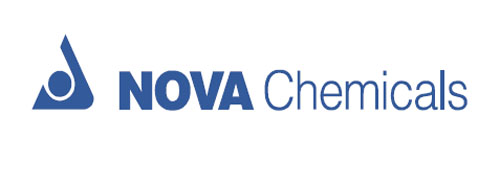 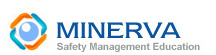 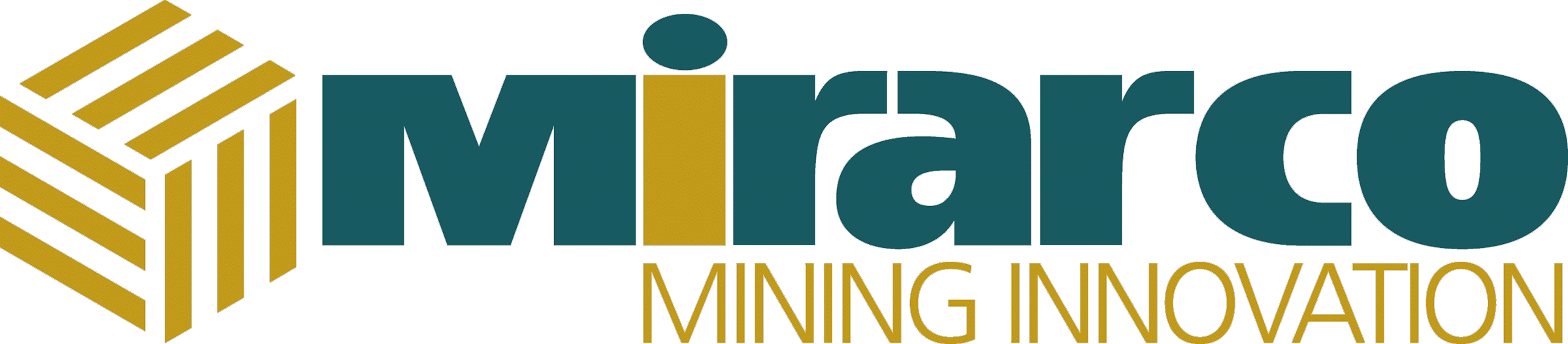 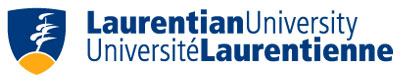 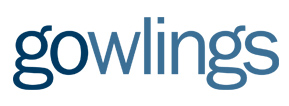